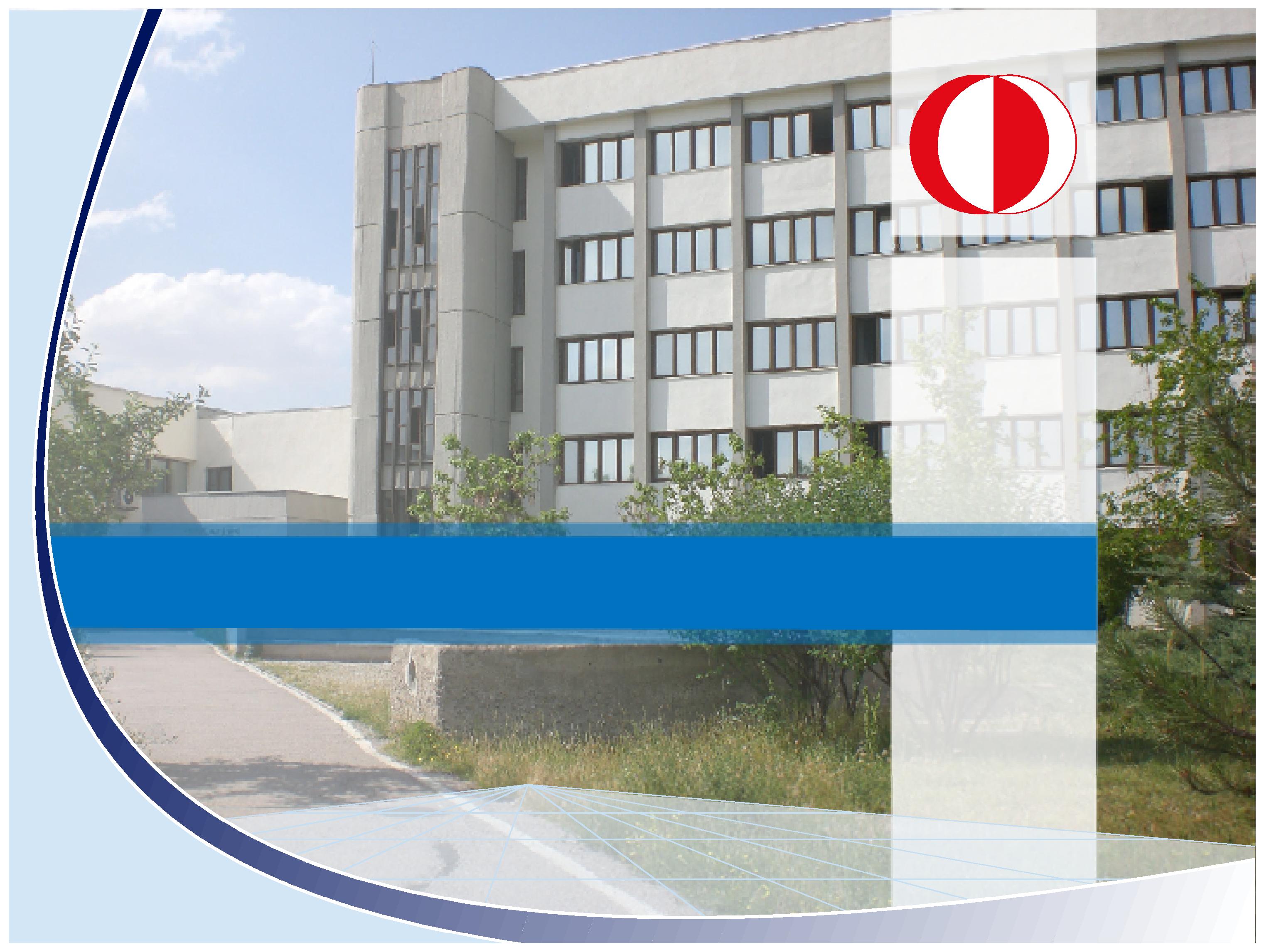 EĞİTİM
FAKÜLTESİ DEKANLIĞI
2013-2014
Öğretim Yılı
AKADEMİK GENEL KURUL
2 Haziran 2014
www.fedu.metu.edu.tr
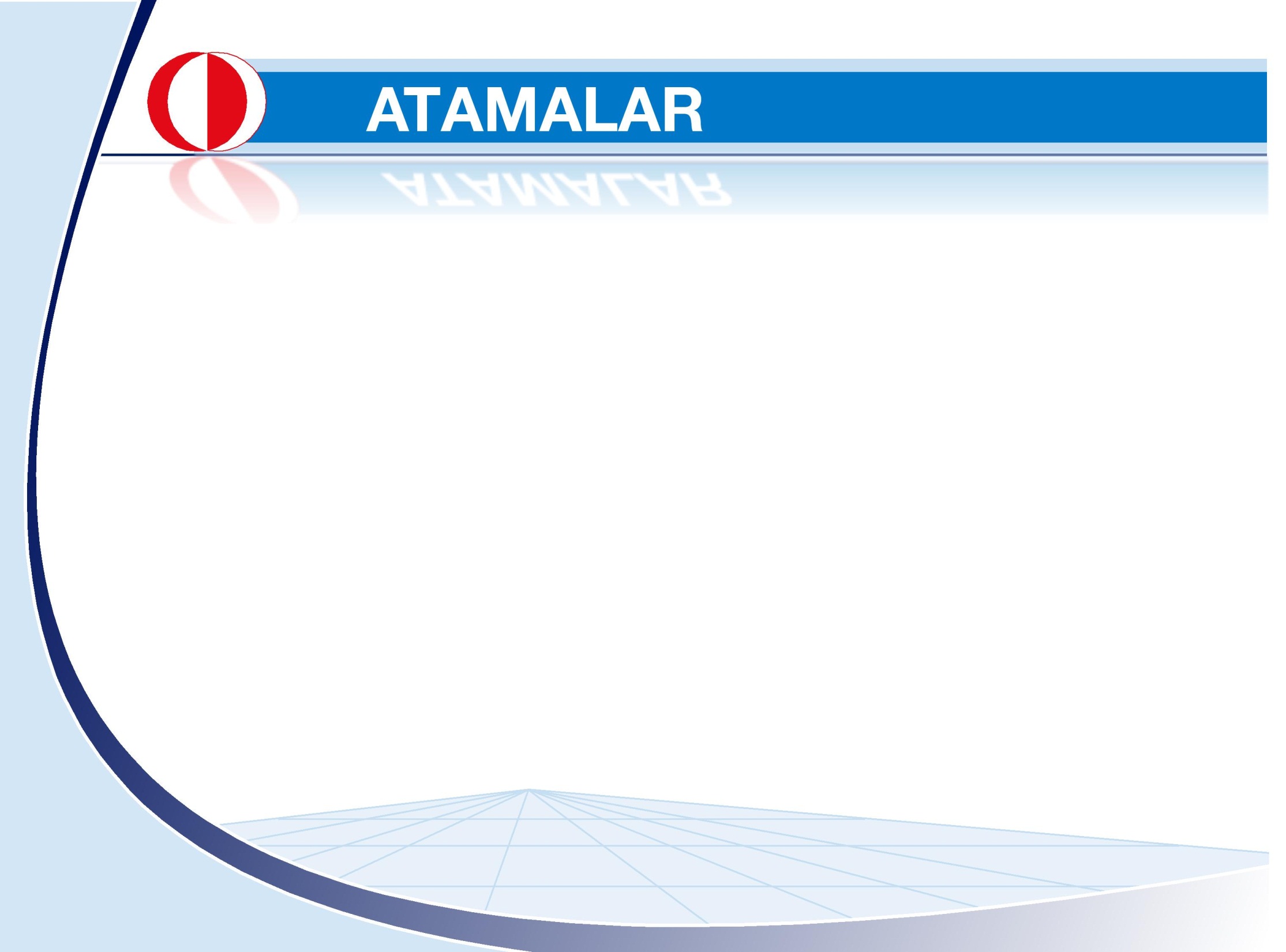 Prof. Dr. Gölge SEFEROĞLU – 27.06.2013 - Dekan (Asaleten  Atanma)
2
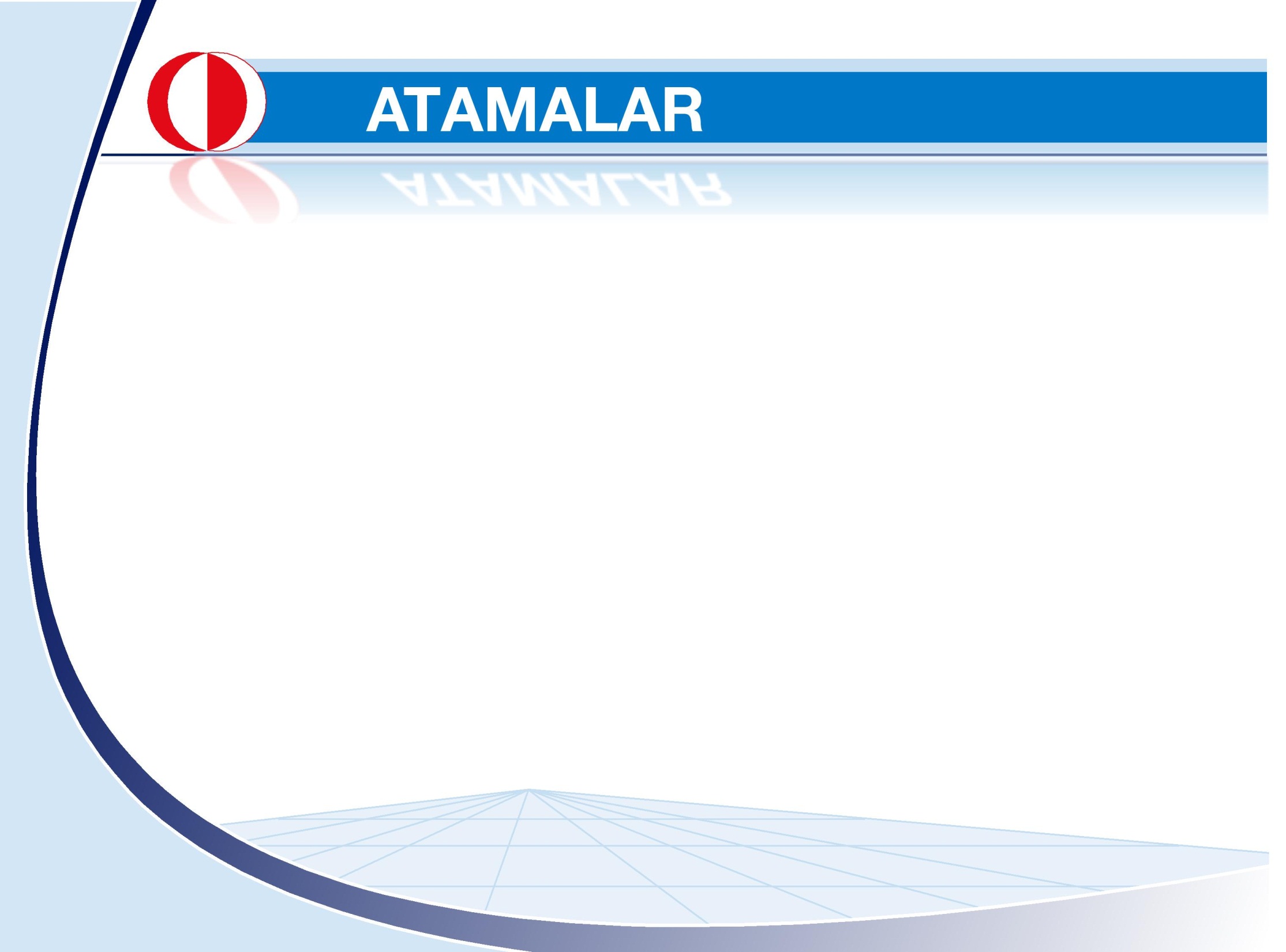 FAKÜLTE KURULU ÜYELİĞİNE YAPILAN ATAMALAR
Prof.Dr. Ceren ÖZTEKİN - 13.09.2013

Doç.Dr. Nurten BİRLİK   - 08.07.2013

Doç.Dr. Ayhan Kürşat  ERBAŞ  - 25.09.2013

Y.Doç. Dr. Gülfidan CAN  -  05.12.2013
3
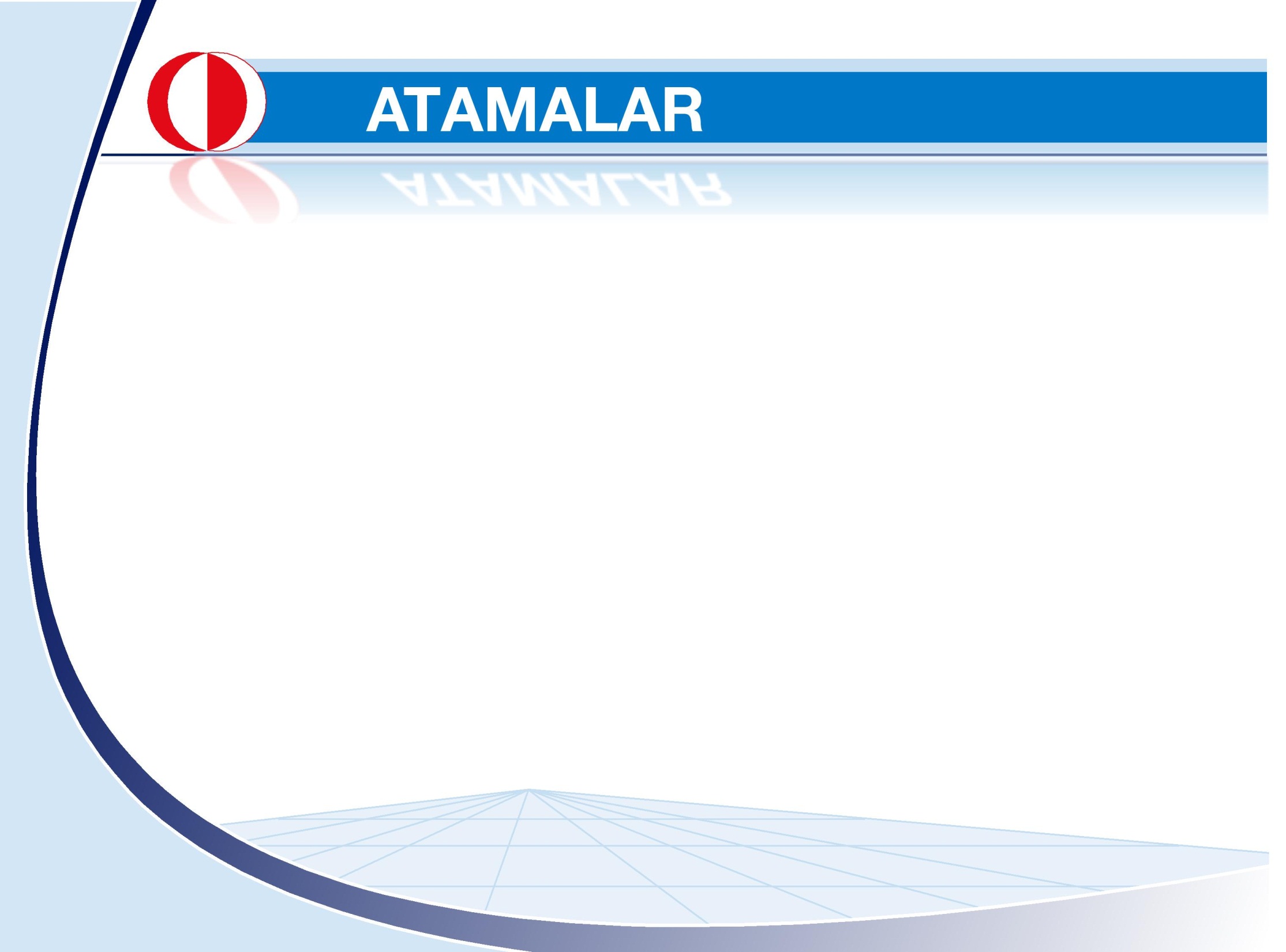 FAKÜLTE YÖNETİM KURULU ÜYELİĞİNE YAPILAN ATAMALAR
Doç. Dr. Cennet Engin DEMİR  -  25.09.2013
4
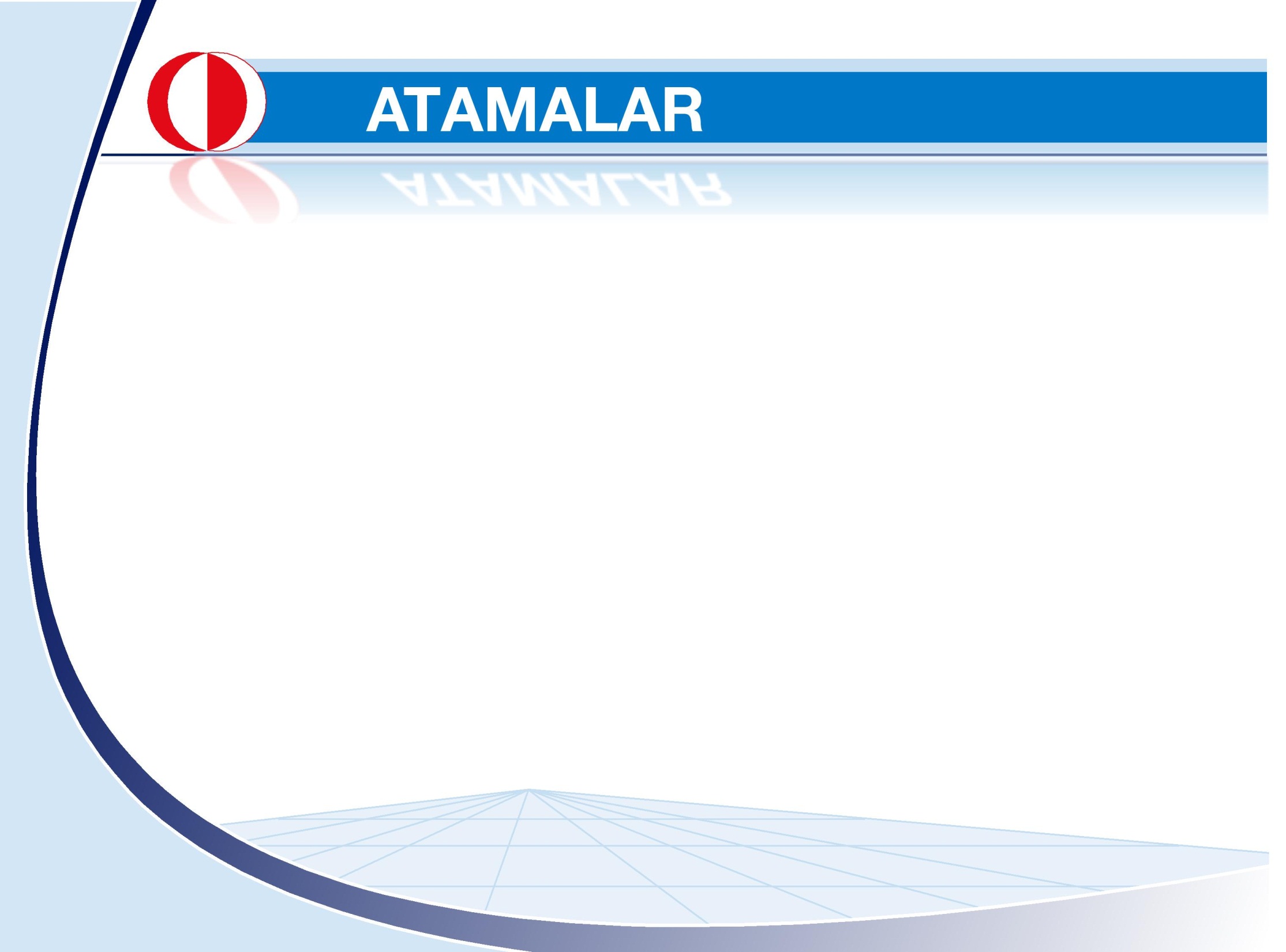 BÖLÜM BAŞKANLIKLARINA YAPILAN ATAMALAR (3 yıl)
İLKÖĞRETİM BÖLÜMÜ’NE
Prof.Dr. Ceren ÖZTEKİN     		13.09.2013    Bölüm Başkanı

Y.Doç.Dr. Refika OLGAN                	13.09.2013       Bölüm Başkanı Yard.

Y.Doç.Dr. Didem AKYÜZ		13.09.2013       Bölüm Başkanı Yard.

Doç.Dr. Gaye TEKSÖZ          		13.09.2013     Danışman

Doç.Dr. Özgül YILMAZ TÜZÜN    	01.05.2014      Bölüm Başkanı Yard.
5
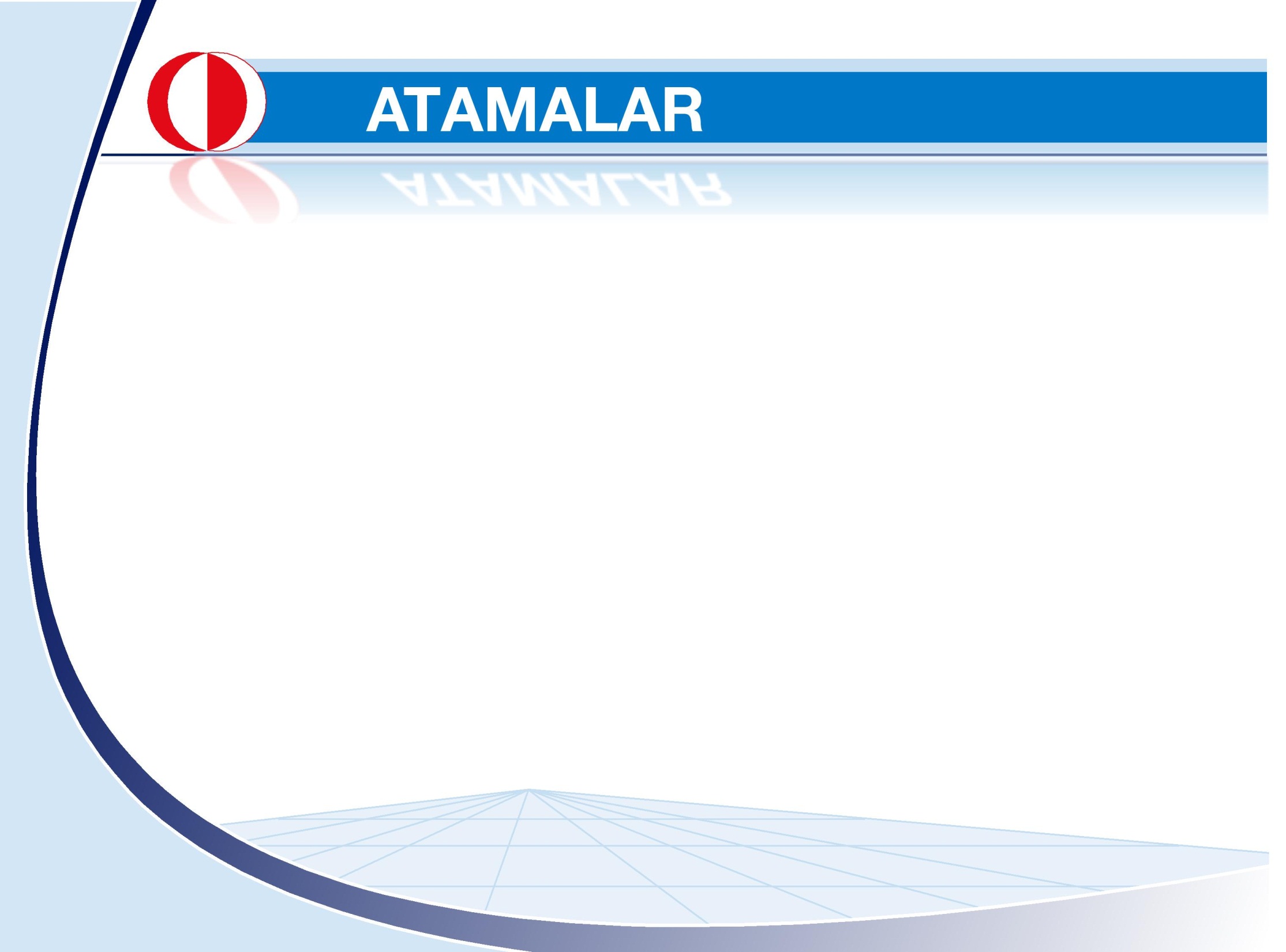 BÖLÜM BAŞKANLIKLARINA YAPILAN ATAMALAR(3 yıl)
YABANCI DİLLER EĞİTİMİ BÖLÜMÜ’NE
Doç. Dr.  Nurten BİRLİK    		08.07.2013    Bölüm Başkanı

Öğr. Gör. Dr. Müge GÜNDÜZ  	04.12.2013      Bölüm Başkanı Yard.

Öğr. Gör. Dr.  Işıl Günseli KAÇAR  	04.12.2013     Bölüm Başkanı Yard.
6
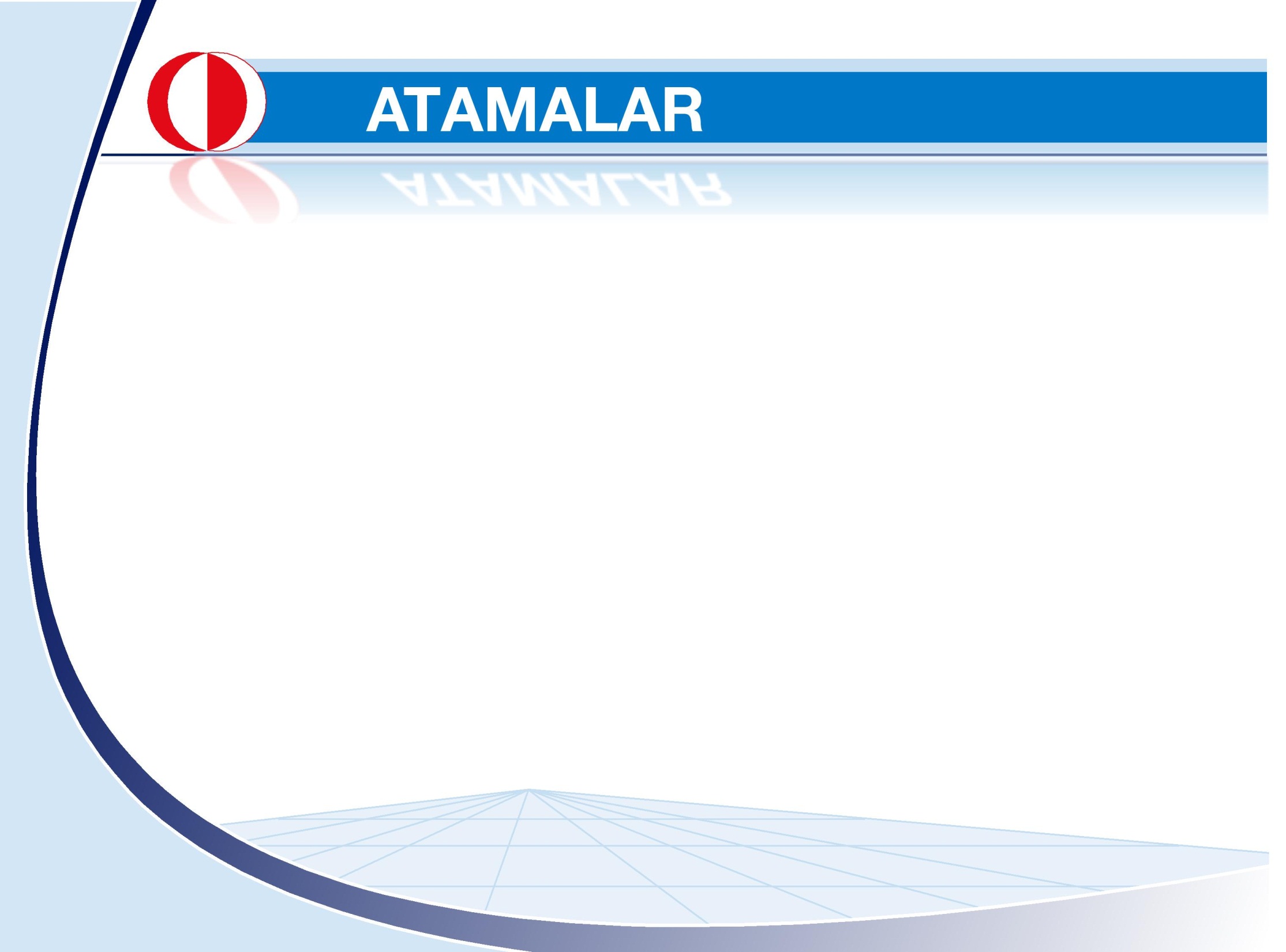 BÖLÜM BAŞKANLIKLARINA YAPILAN ATAMALAR(3 yıl)
ORTAÖĞRETİM FEN VE MAT. ALANLARI EĞİTİMİ BÖLÜMÜ’NE
Prof. Dr. Ömer GEBAN   		16.10.2013    Bölüm Başkanı olarak yeniden atama

Y.Doç.Dr. Ömer Faruk ÖZDEMİR	16.10.2013    Bölüm Başkan Yard.

Öğr. Gör.Dr. Ufuk YILDIRIM		16.10.2013    Bölüm Başkan Yard.
7
SOSYAL BİLİMLER ENST. MÜDÜR YARD. ATAMASI
Doç.Dr. Yaşar KONDAKÇI  - EBB- 22.10.2013
8
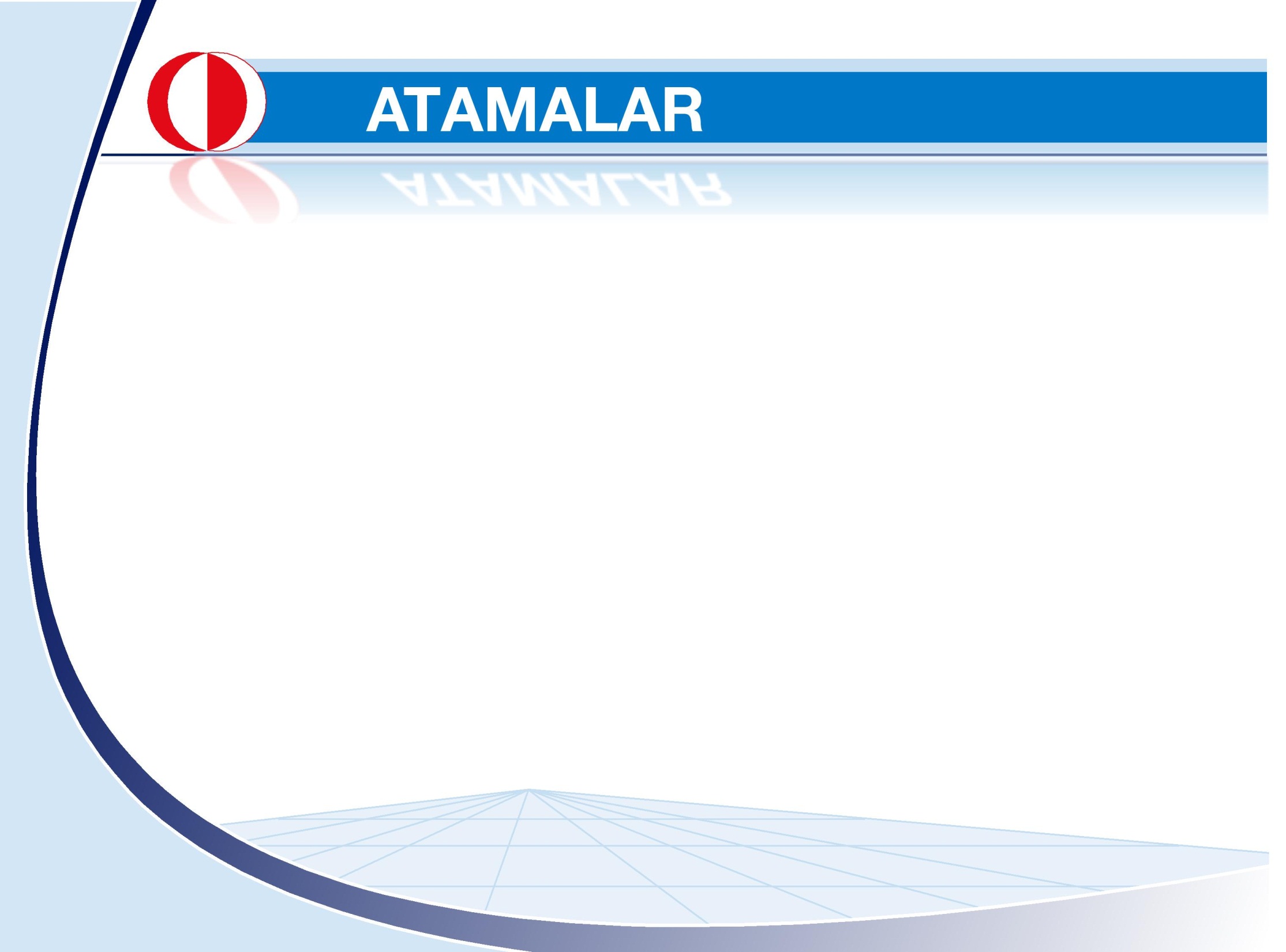 PROFESÖR VE DOÇENT ATAMALARI
Prof.Dr.  Oya YERİN GÜNERİ                     -   19.11.2013      EBB

Doç.Dr. Nurten  BİRLİK		 -  12.11.2013      YDE

Doç. Dr. Yaşar KONDAKÇI                      	 -   12.11.2013     EBB

Doç. Dr. S. Çiğdem SAĞIN ŞİMŞEK        -  22.04.2014      YDE
9
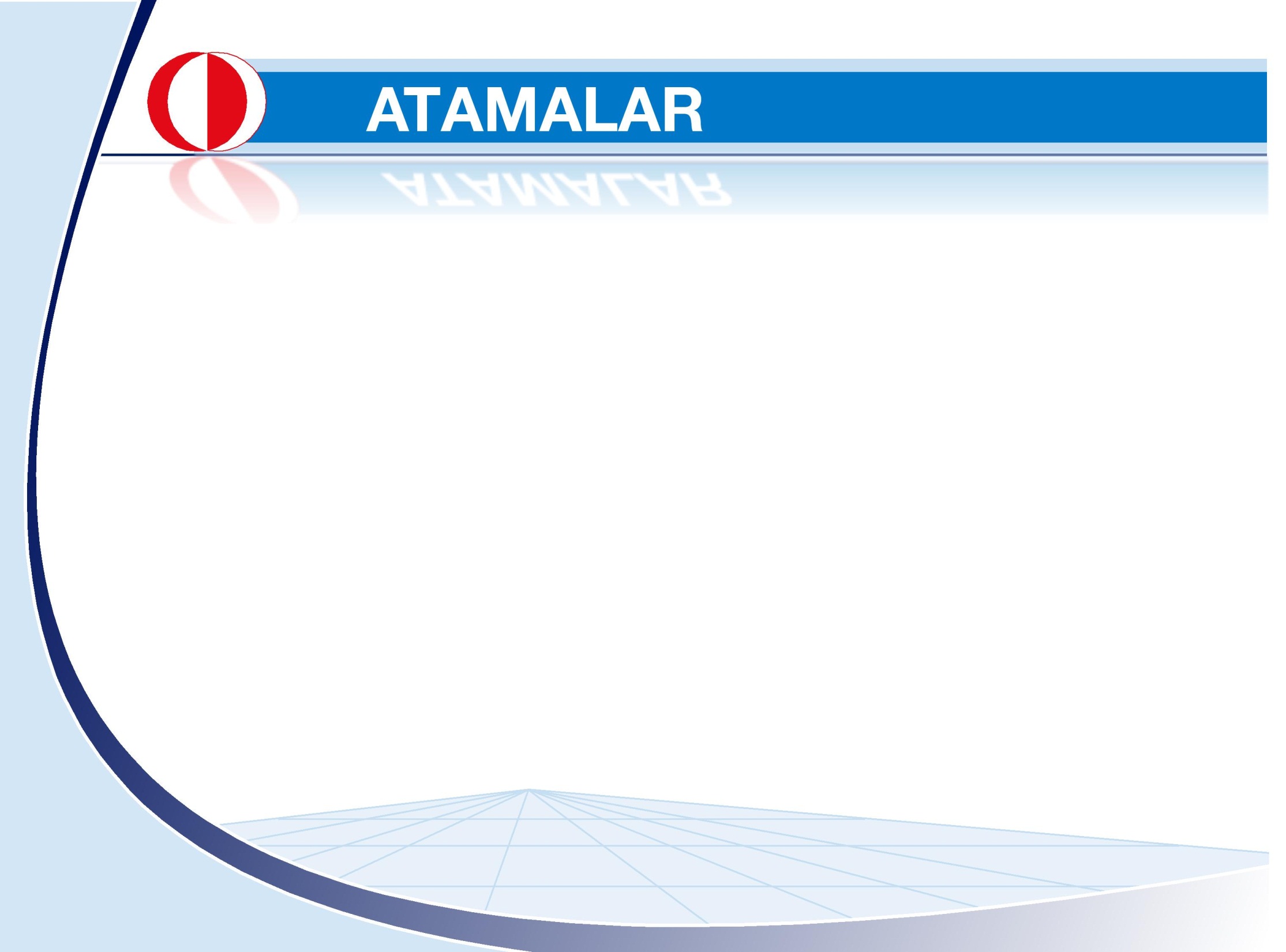 ÜNVAN ALANLAR
Doç.Dr. Saadettin KİRAZCI – BES

Doç.Dr. Ömer  DELİALİOĞLU - BÖTE

Doç.Dr. Feyza TANTEKİN ERDEN – İÖB

Doç.Dr. Bülent ÇETİNKAYA  – OÖFMAEB

Doç. Dr. Betil ERÖZ TUĞA – YDE

Doç.Dr. Martina G. YÜKSEK – YDE

Doç.Dr. Bilal  KIRKICI  - YDE
10
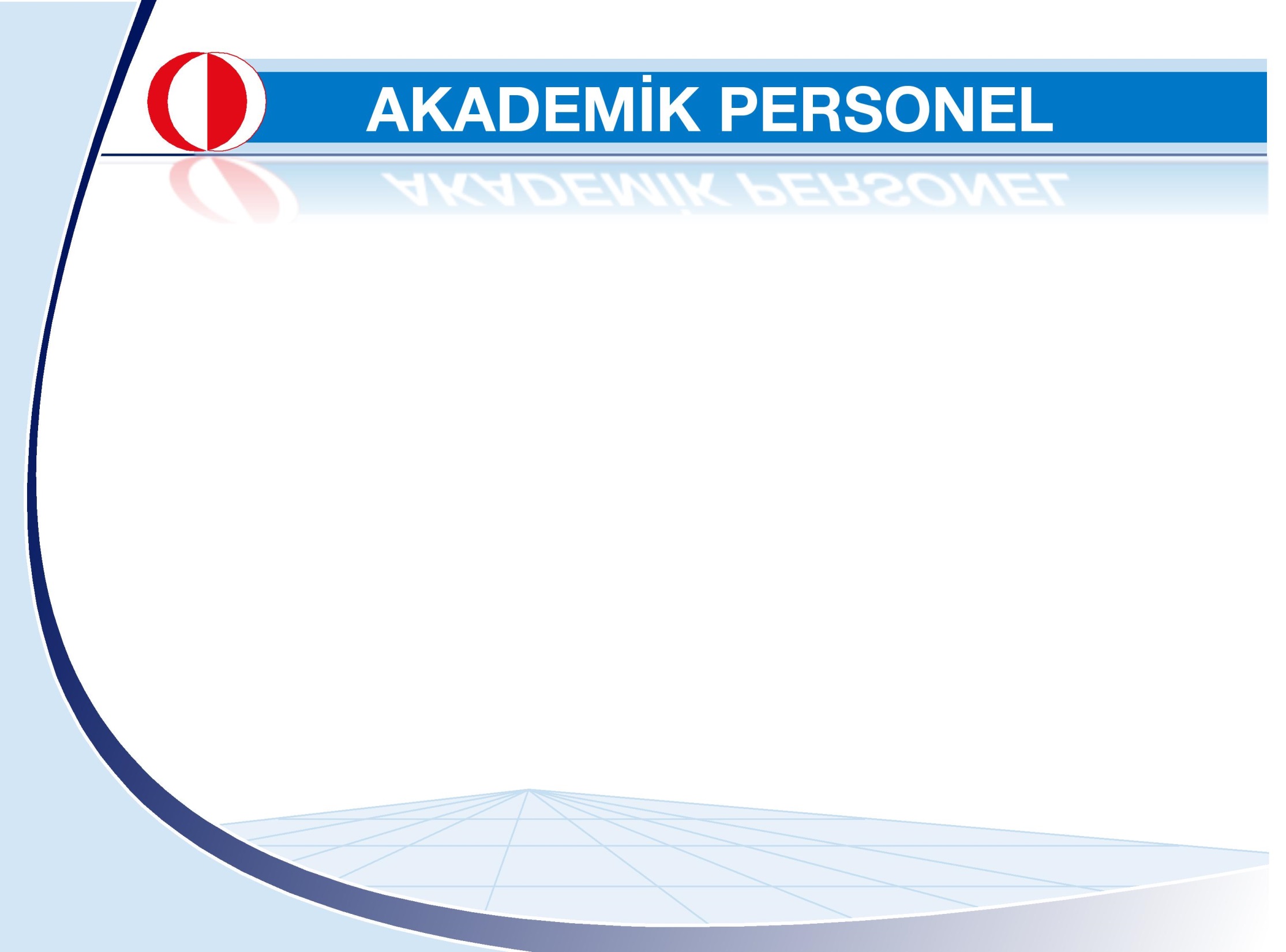 ARAMIZA KATILAN ÖĞRETİM ELEMANLARI
Yrd. Doç. Dr. Nil KORKUT NAYKI     –  19.12.2013  - YDE

Yrd. Doç. Dr. H. Özlen DEMİRCAN  – 17.03.2014 -  İÖB
11
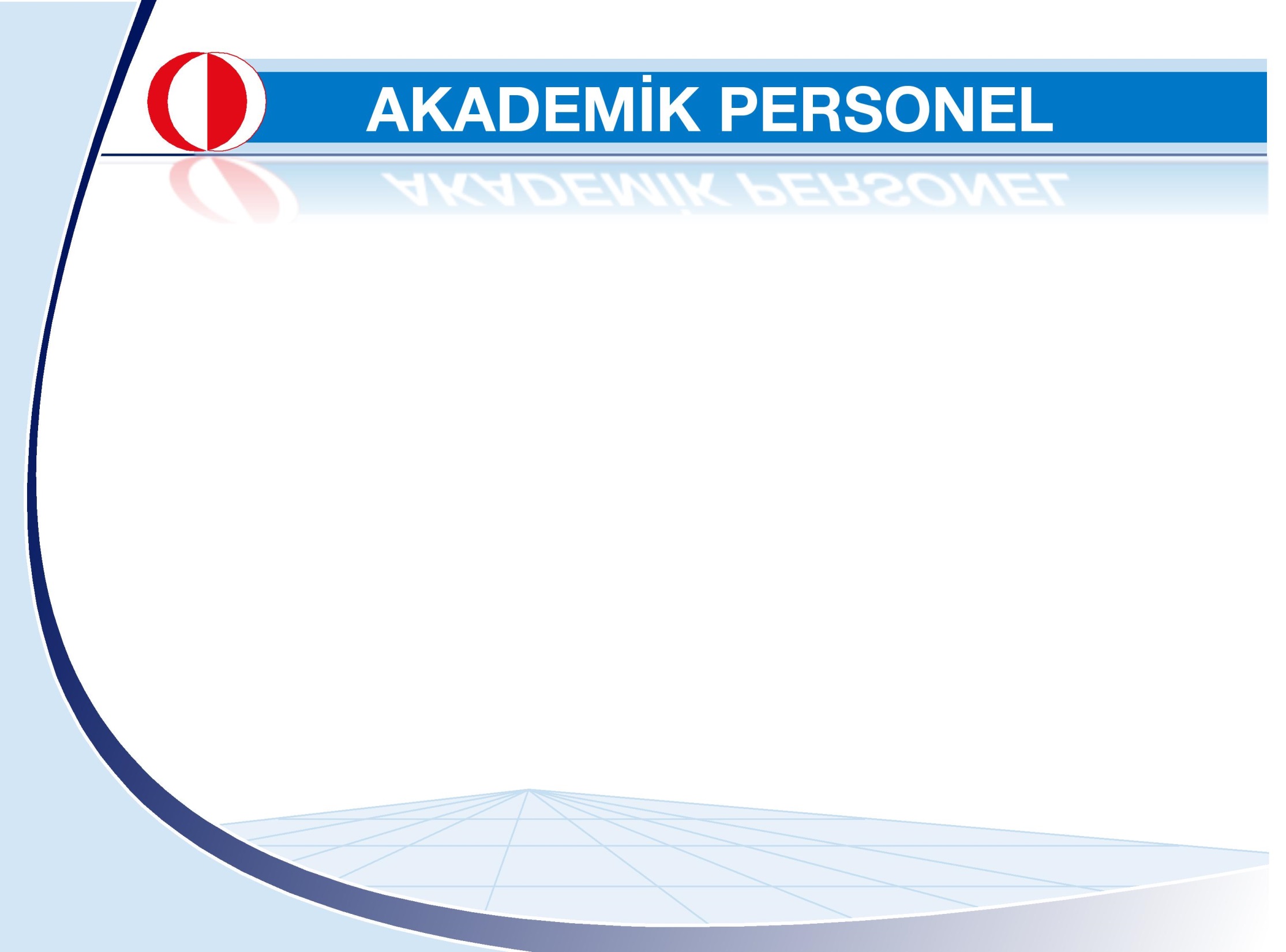 YABANCI UYRUKLU ÖĞRETİM ELEMANLARI
Doç. Dr. Martina G. YÜKSEK

 Öğr. Gör.  Anja MARTİN
12
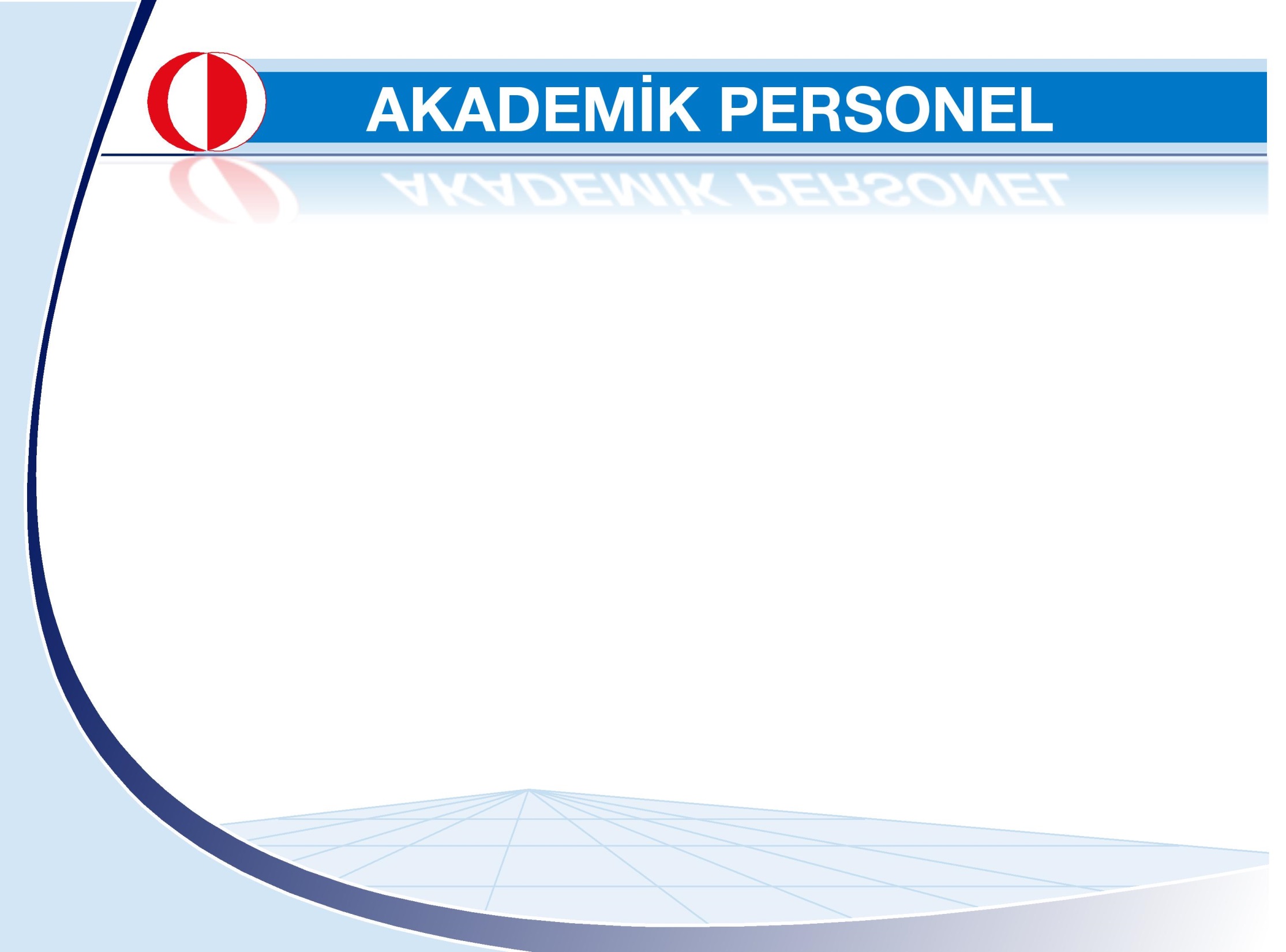 AKADEMİK PERSONEL SAYILARI – Haziran 2014
13
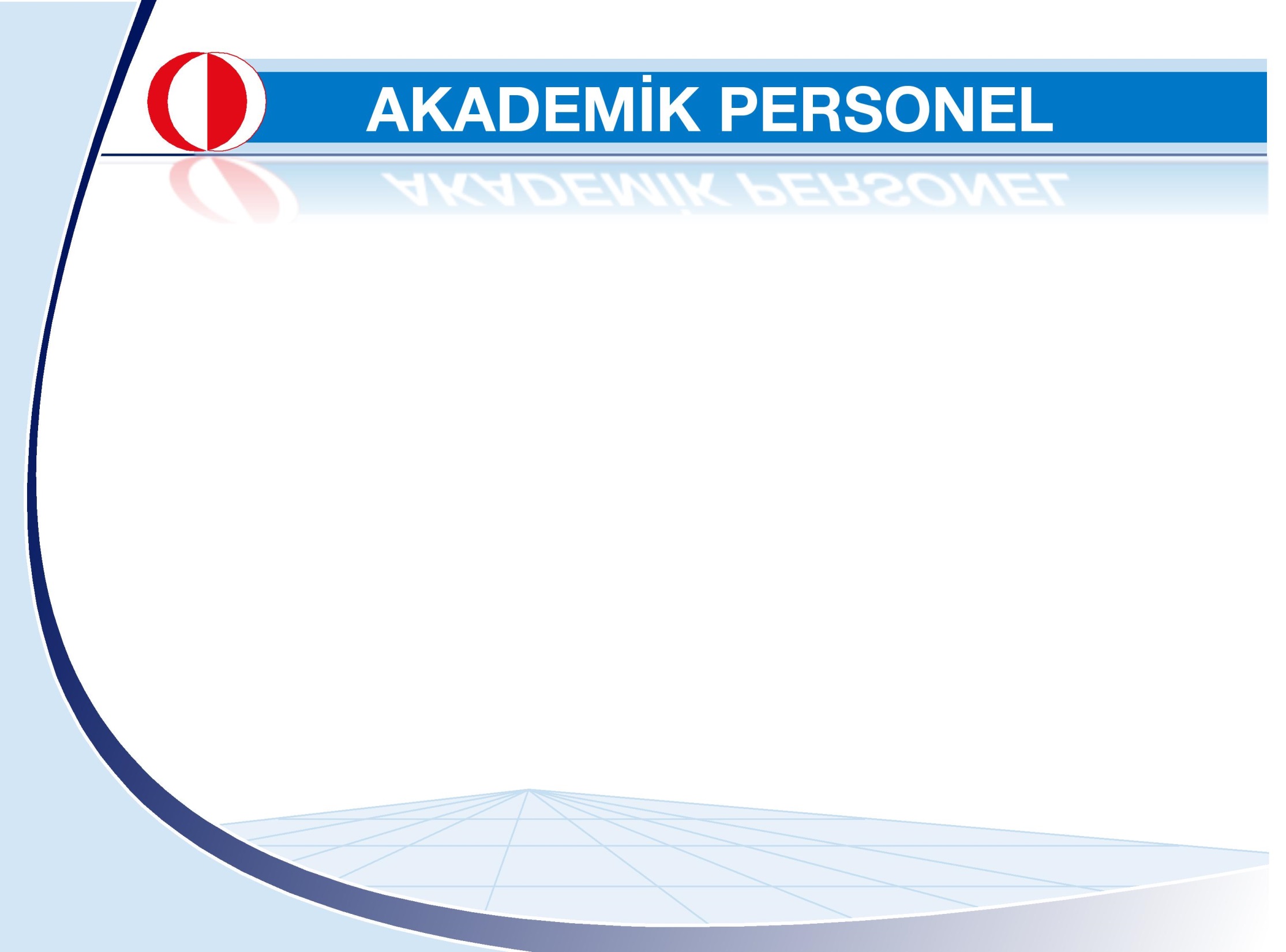 ARAMIZA KATILAN ARAŞTIRMA GÖREVLİLERİ (50. md.)
Okan ARSLAN – BÖTE

Yusuf Murat ÖZDEMİR- BÖTE

Orhan ASLAN – BÖTE

Ayşe ULU – EBB

Gözde KAPLAN – İÖB
14
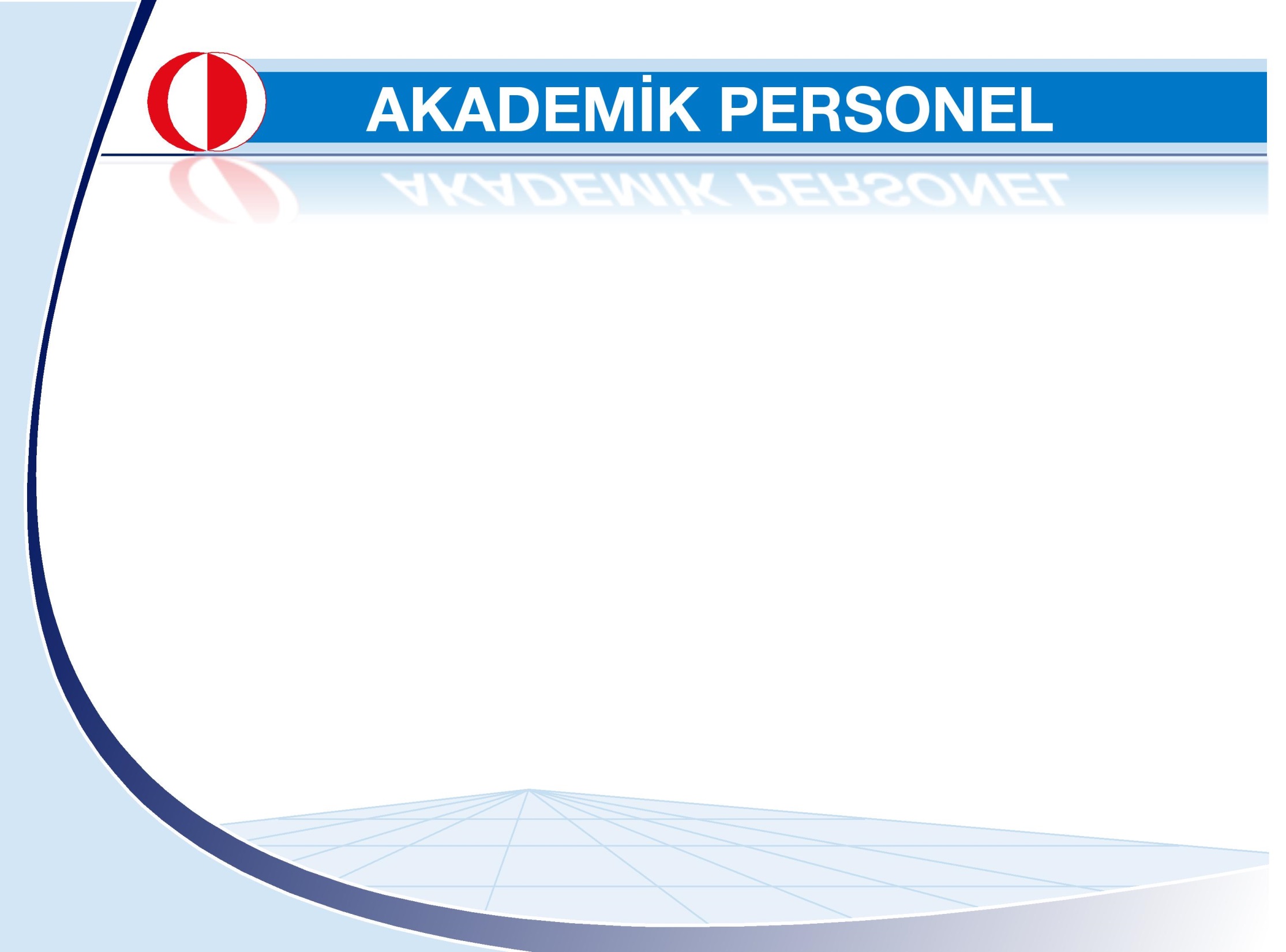 AYRILAN ARAŞTIRMA GÖREVLİLERİ (50. md.)
Günay YILDIZER – BES
Feray UĞUR ERDOĞMUŞ – BÖTE
Murat DUMAN – BÖTE
Arzu EROL – EBB
Fatma Rana CEYLANDAĞ – EBB
Nilgün DEMİRCİ – OÖFMAE
Sevgi İPEKÇİOĞLU – OÖFMAE
Sabiha SUNAR – OÖFMAE
Demet YILDIRAN – OÖFMAE
Buket DOĞAN – YDE
Şermin SEZER -YDE
15
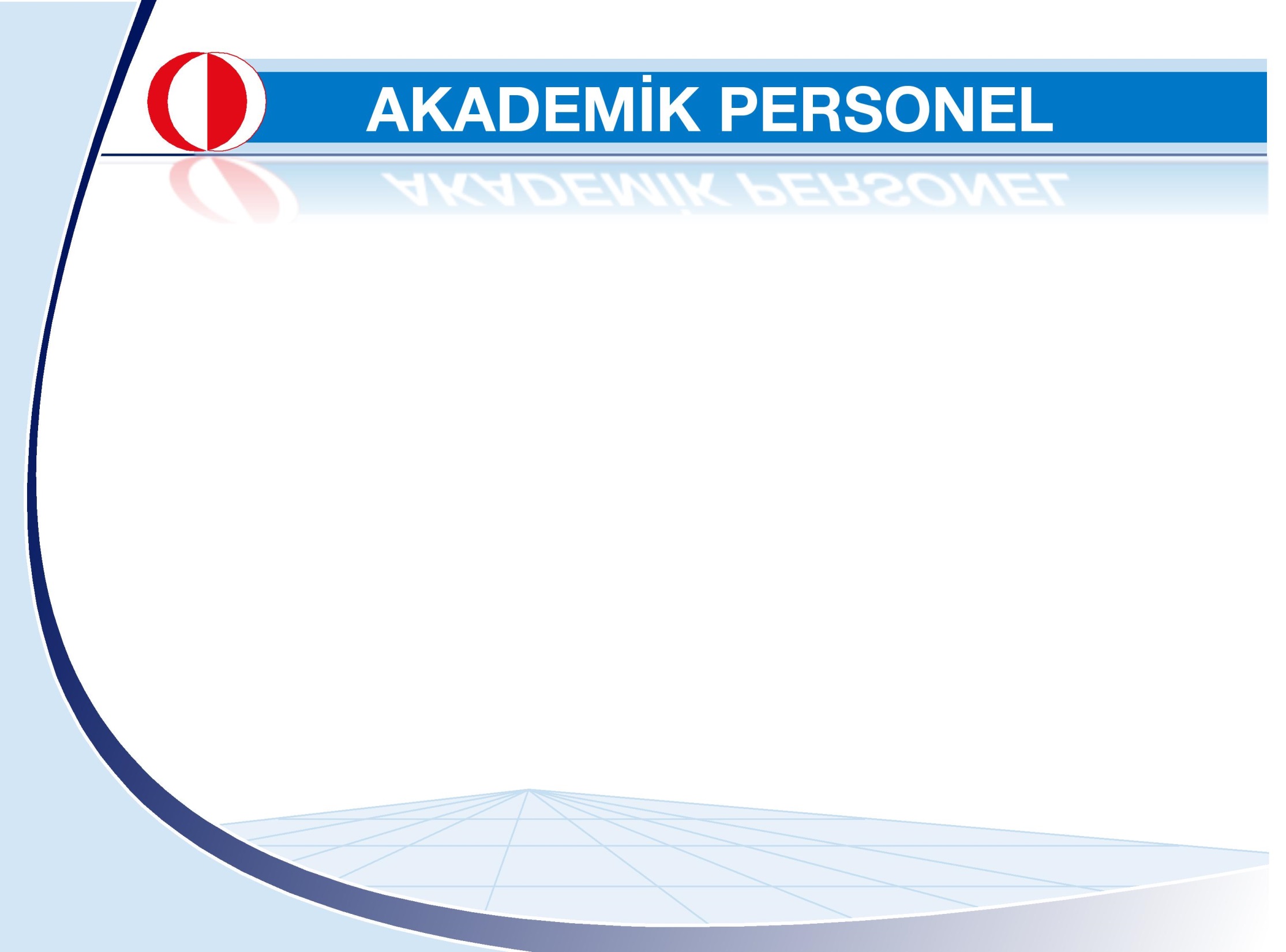 ARAŞTIRMA GÖREVLİLERİ – 28.05.2014 tarihi itibariyle
16
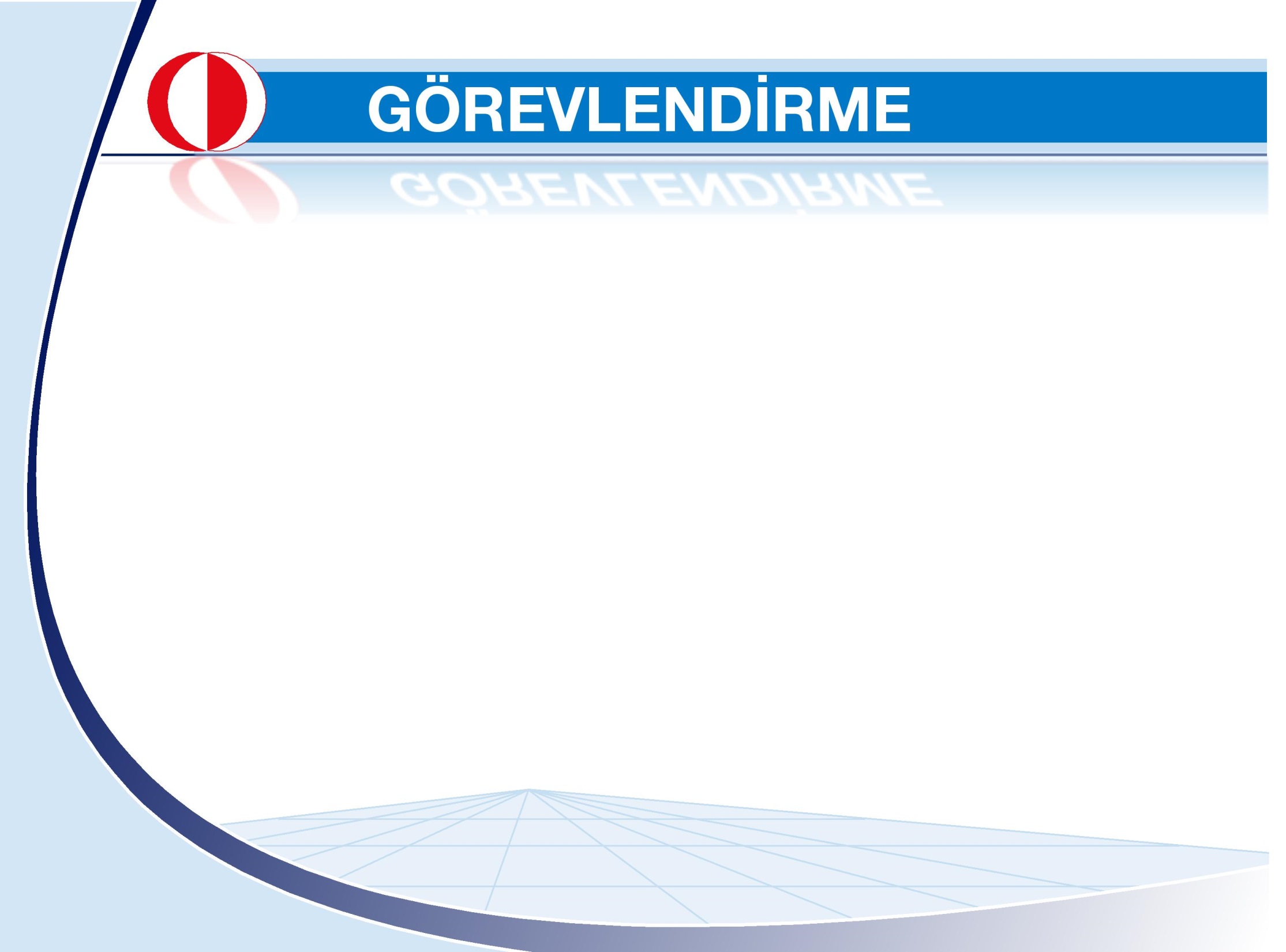 KUZEY KIBRIS’TA UZUN SÜRELİ GÖREVLENDİRMELER
Prof. Dr. Ali YILDIRIM (Rektör Yardımcısı) - EBB

Prof. Dr. Ercan KİRAZ -EBB

Doç. Dr. Özgür ERDUR BAKER – EBB 

Doç. Dr. Çiler HATİPOĞLU - YDE
17
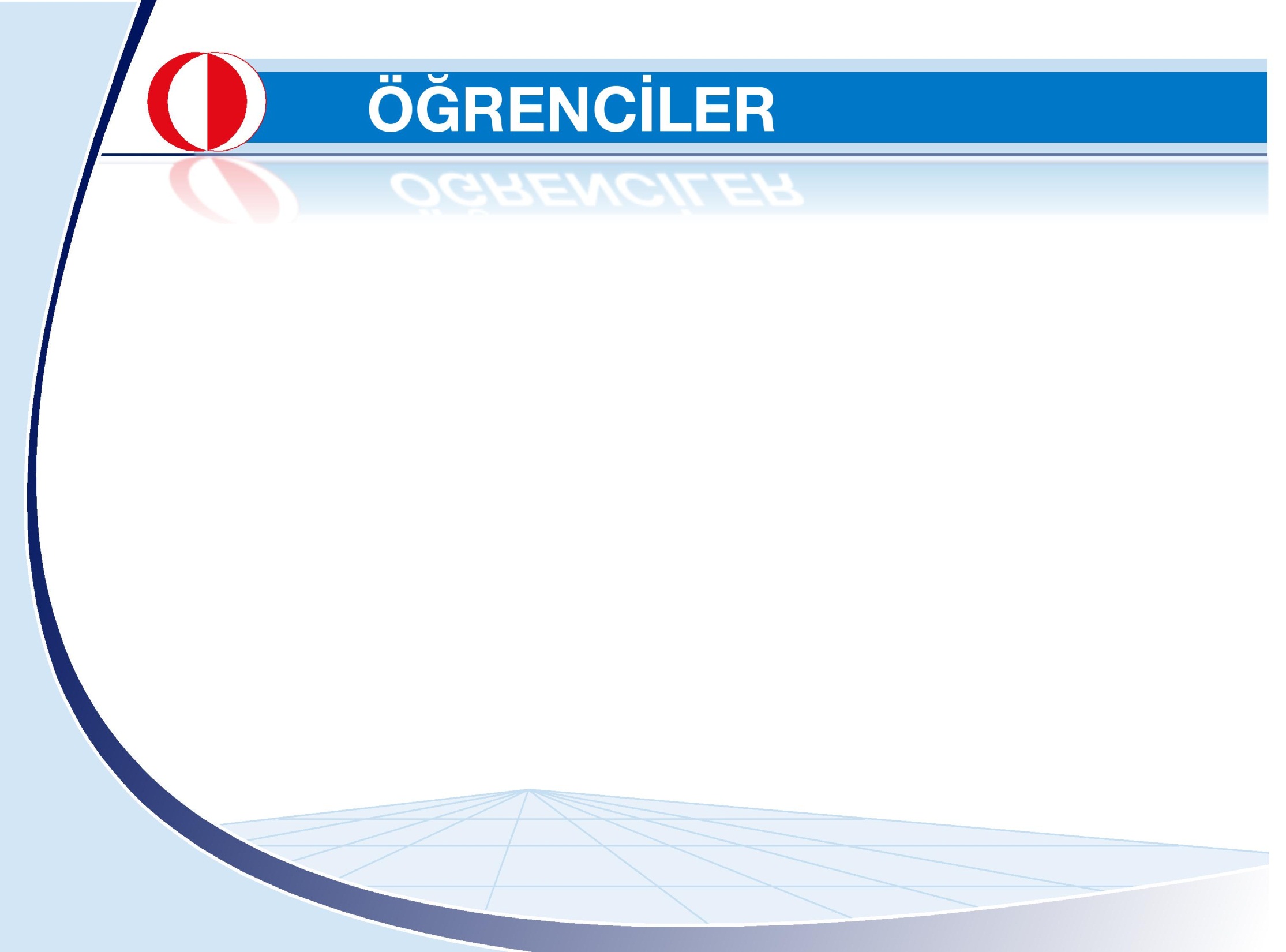 II. DÖNEM ÖĞRENCİ SAYILARI – Hazırlık  Dahil
18
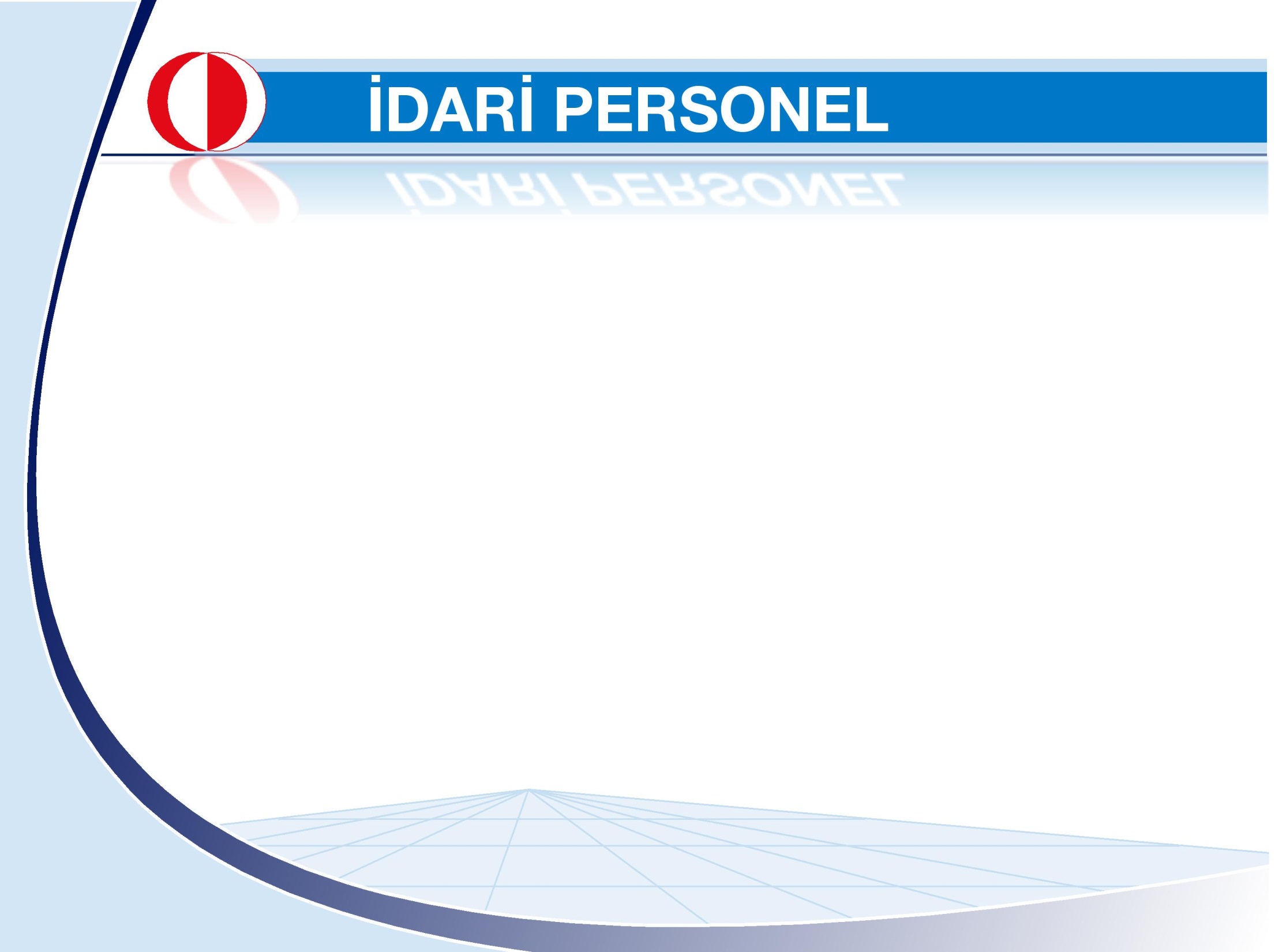 ARAMIZA KATILAN ve  AYRILAN İDARİ PERSONEL
Necmiye BENLİ  ERDEM – 29.01.2014- Proje Danışmanı

Eda ERDOĞDU – 02.09.2013 -BÖTE  Bölüm  Sekreteri

Fakülte Sekreteri Selçuk TURHAN – 30.04.2014  Yab. Diller Yüksek Okulu Yüksekokul Sekreteri

Asım KIRICI  -  02.04.2014  Öğrenci İşleri Dairesi Başkanlığı

Yusuf KAMACI - 18.19.2014  İç Hizmetler Müdürlüğü
19
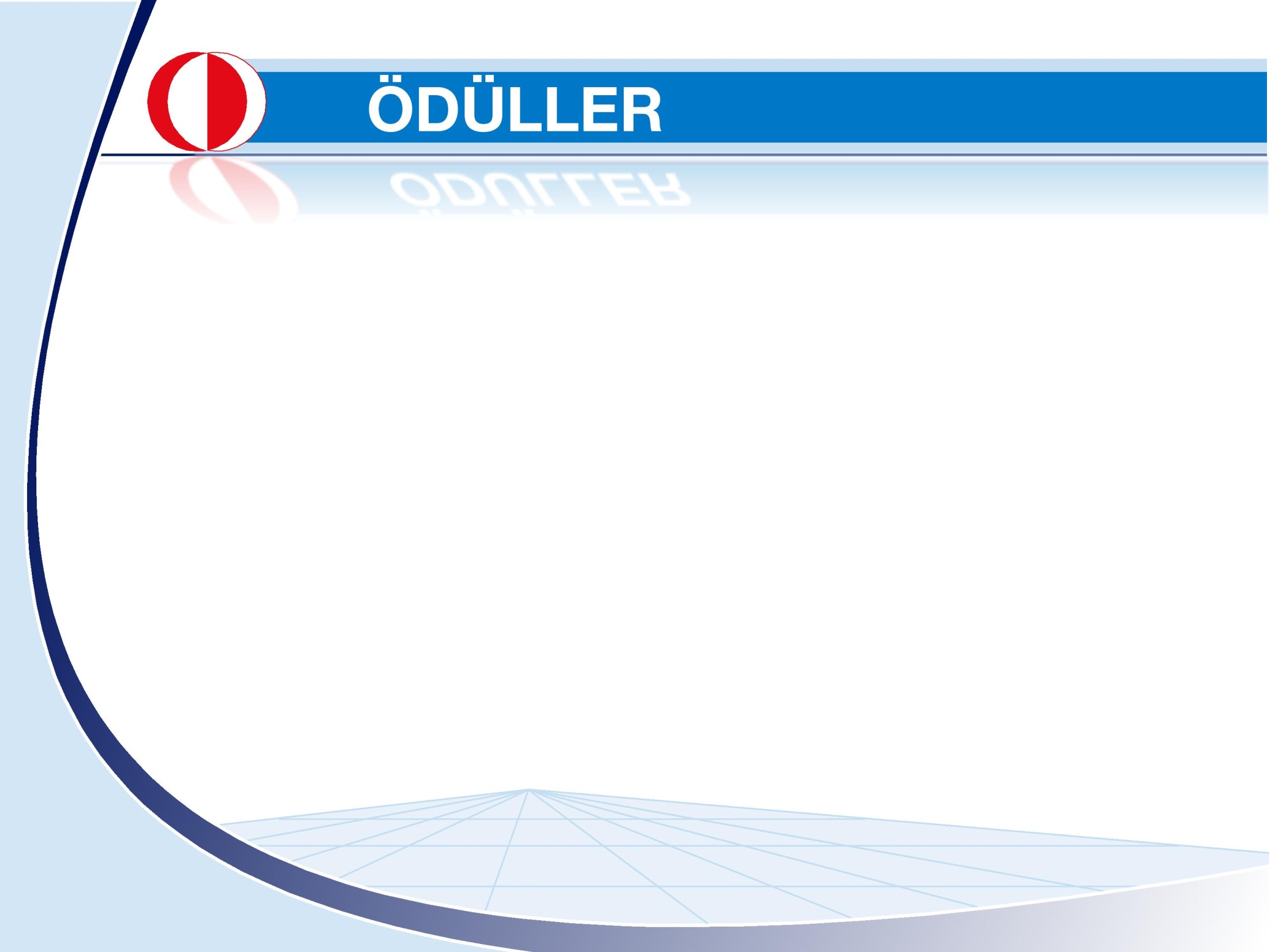 AECT Information  Age  Publishing(IAP)
En İyi Nitel Uzaktan Eğitim Makale Ödülü

“Tracing successful  online teaching in higher education: Voices of exemplary online teachers”

Y. Doç.Dr. Evrim  BARAN -  EBB
20
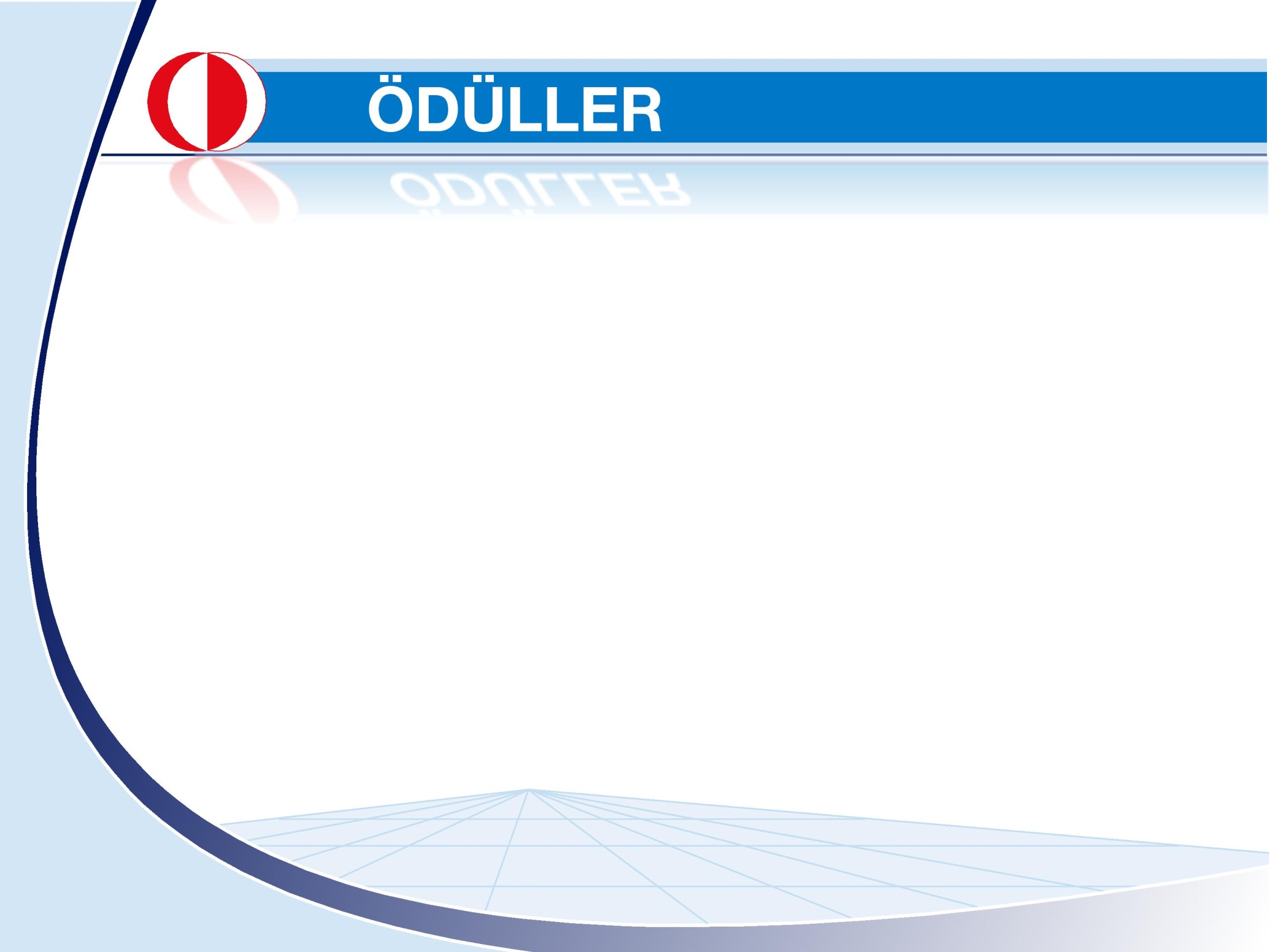 TPACK SIG Paper Award for 2014
SITE Kongresinin TPACK Alt Grubu Tarafından  Verilen En Iyi Beş Bildiri Ödülü

“An Investigation of Pre-Service Elementary Mathematics Teachers' Techno-Pedagogical Content Knowledge within the Context of Teaching Practices"

Doç.Dr. Erdinç ÇAKIROĞLU -İÖB
Esra BALGAMIŞ  - İÖB
Kathryn Schafer
21
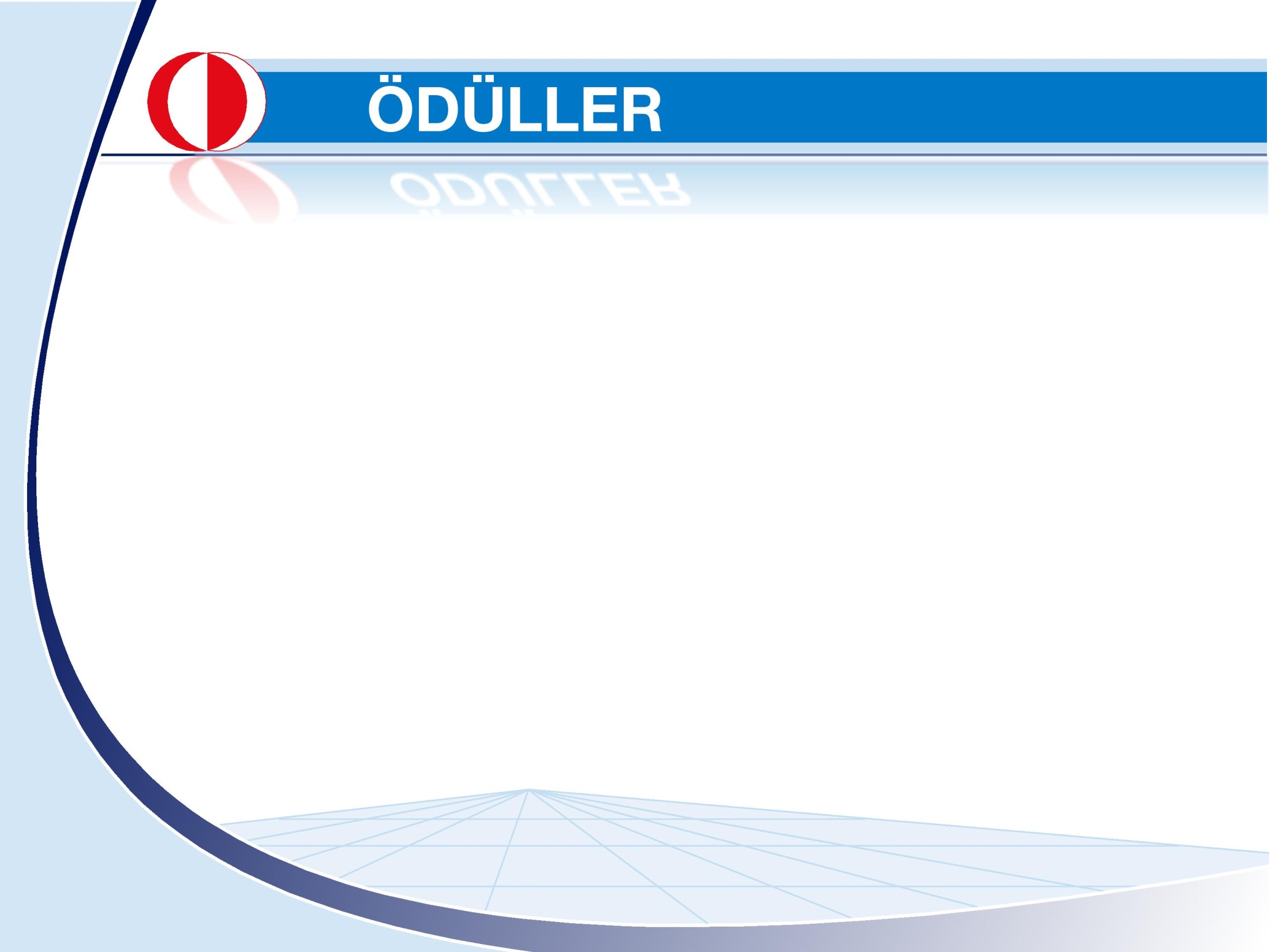 2013 Yılı ODTÜ Prof. Dr. Mustafa N. Parlar Eğitim ve Araştırma Vakfı Ödülleri
Yılın Eğitimcisi Ödülü

Doç.Dr. Gaye TEKSÖZ – İÖB
22
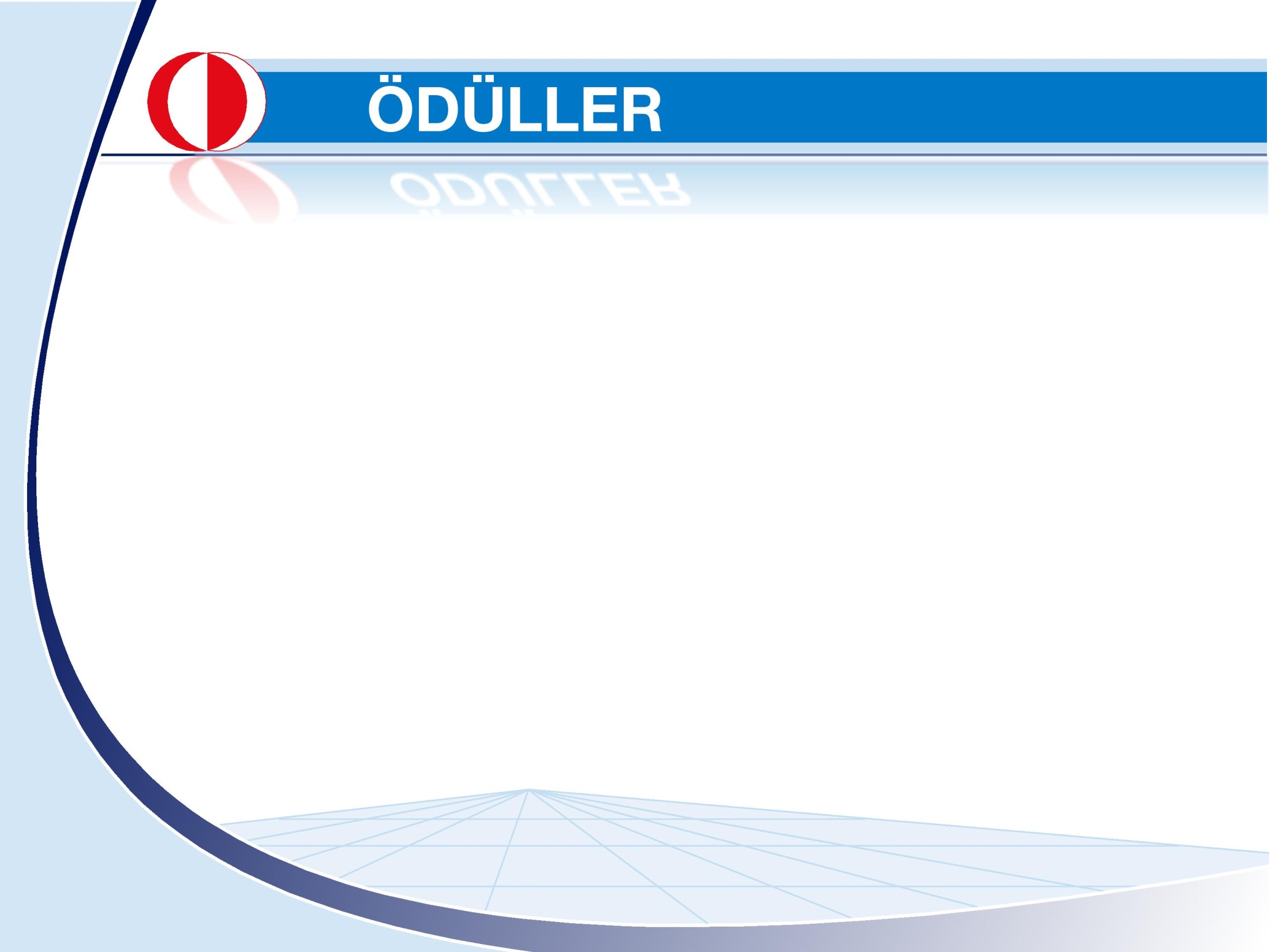 2013 Yılı ODTÜ Genç  Araştırmacı  Başarı  Ödülleri
Y. Doç.Dr. Didem AKYÜZ

Y.Doç.Dr. S. Tuğba TOKEL
23
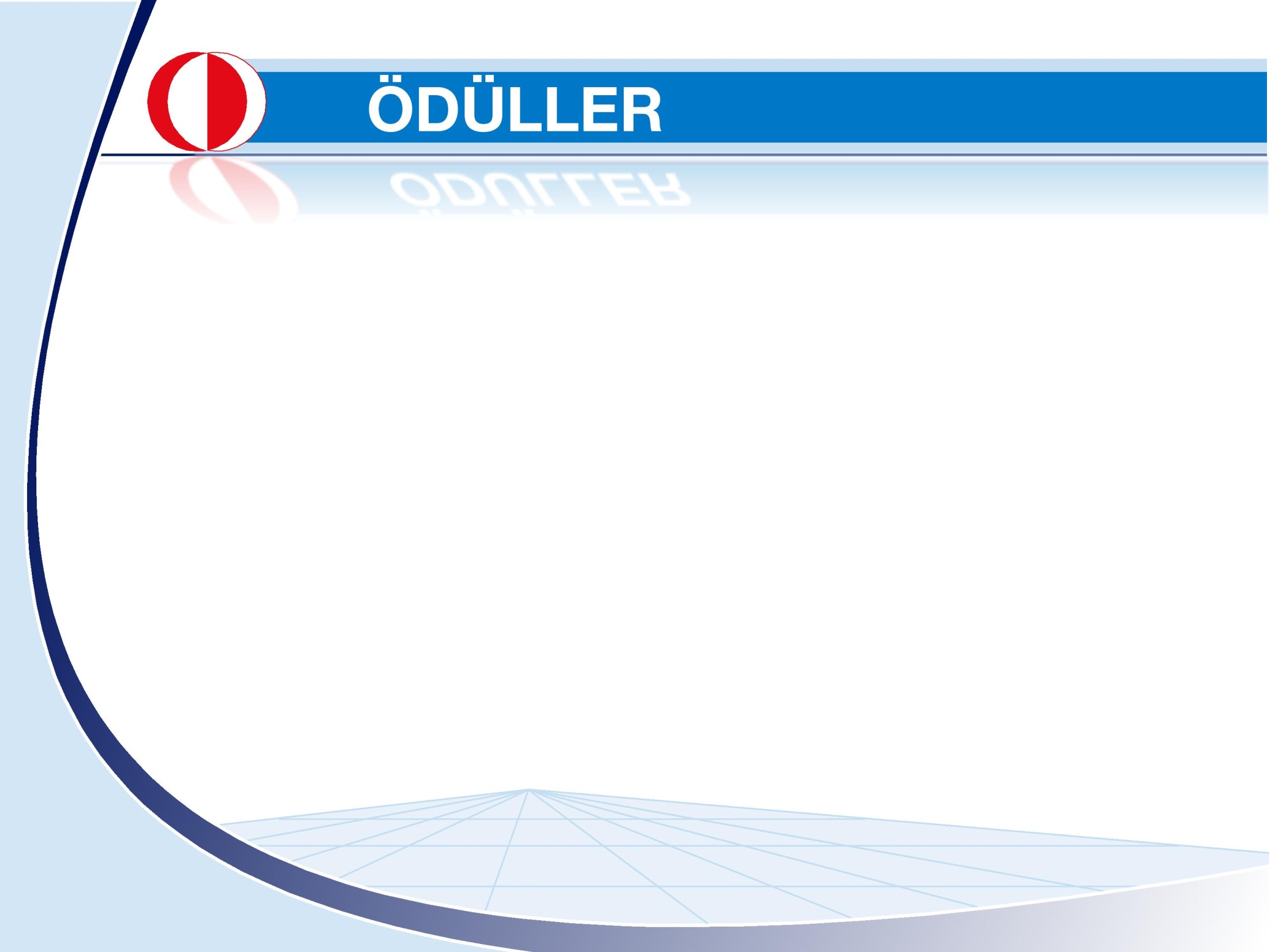 ODTÜ GÜNÜ ÖDÜLLERİ
Hizmet Plaketleri (Emekli Öğretim Elemanları)

Prof. Dr. Hüsnü ENGİNARLAR

 Prof. Dr. M.Yaşar ÖZDEN
24
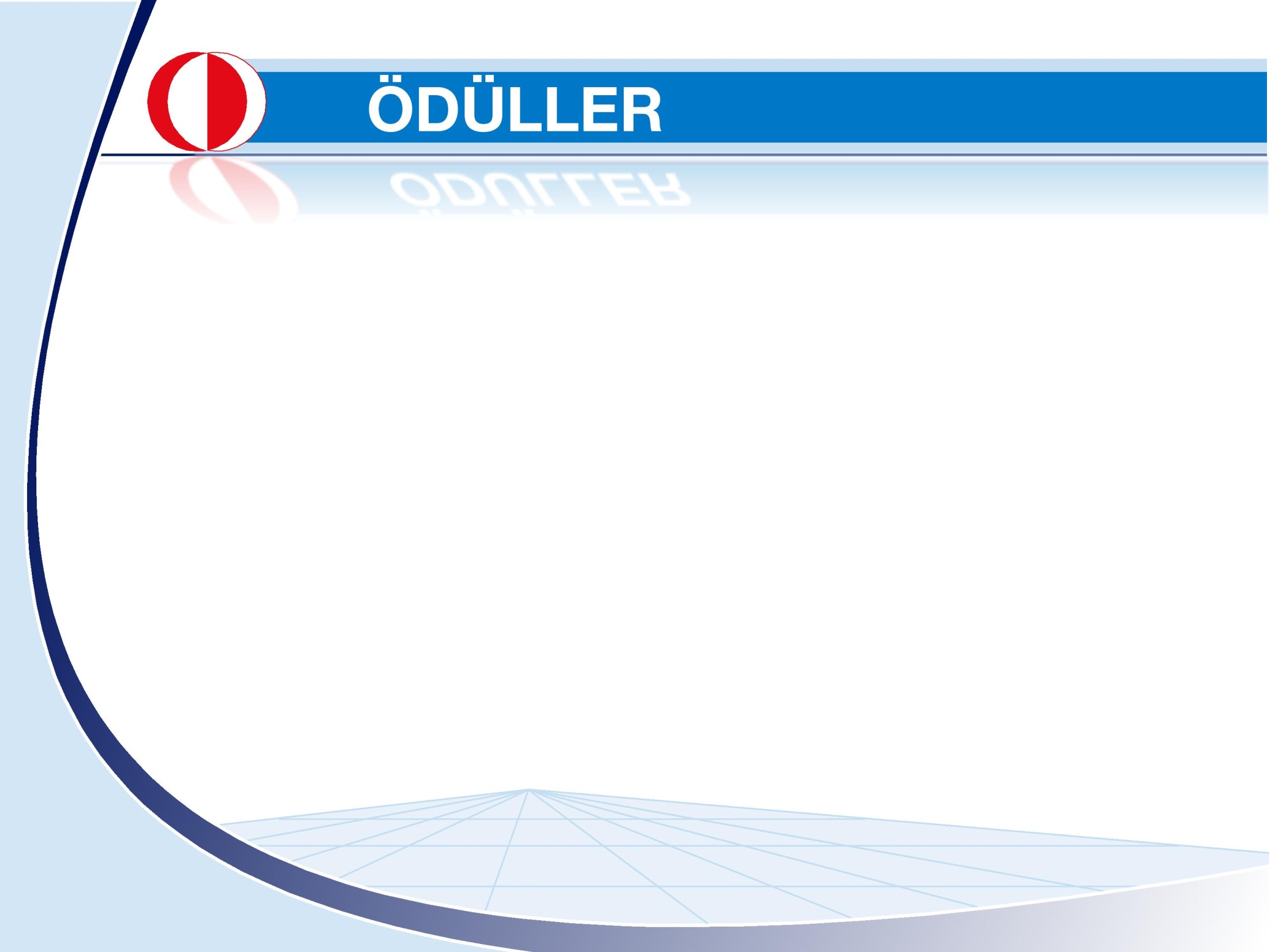 ODTÜ GÜNÜ ÖDÜLLERİ
40. Yıl Hizmet Belgesi (Öğretim Elemanları)

Prof. Dr. Meral AKSU
30. Yıl Hizmet Belgesi (Öğretim Elemanları)
Doç. Dr. Ahmet OK
30. Yıl Hizmet Belgesi ( İdari Personel)
Hatice AKAR
25
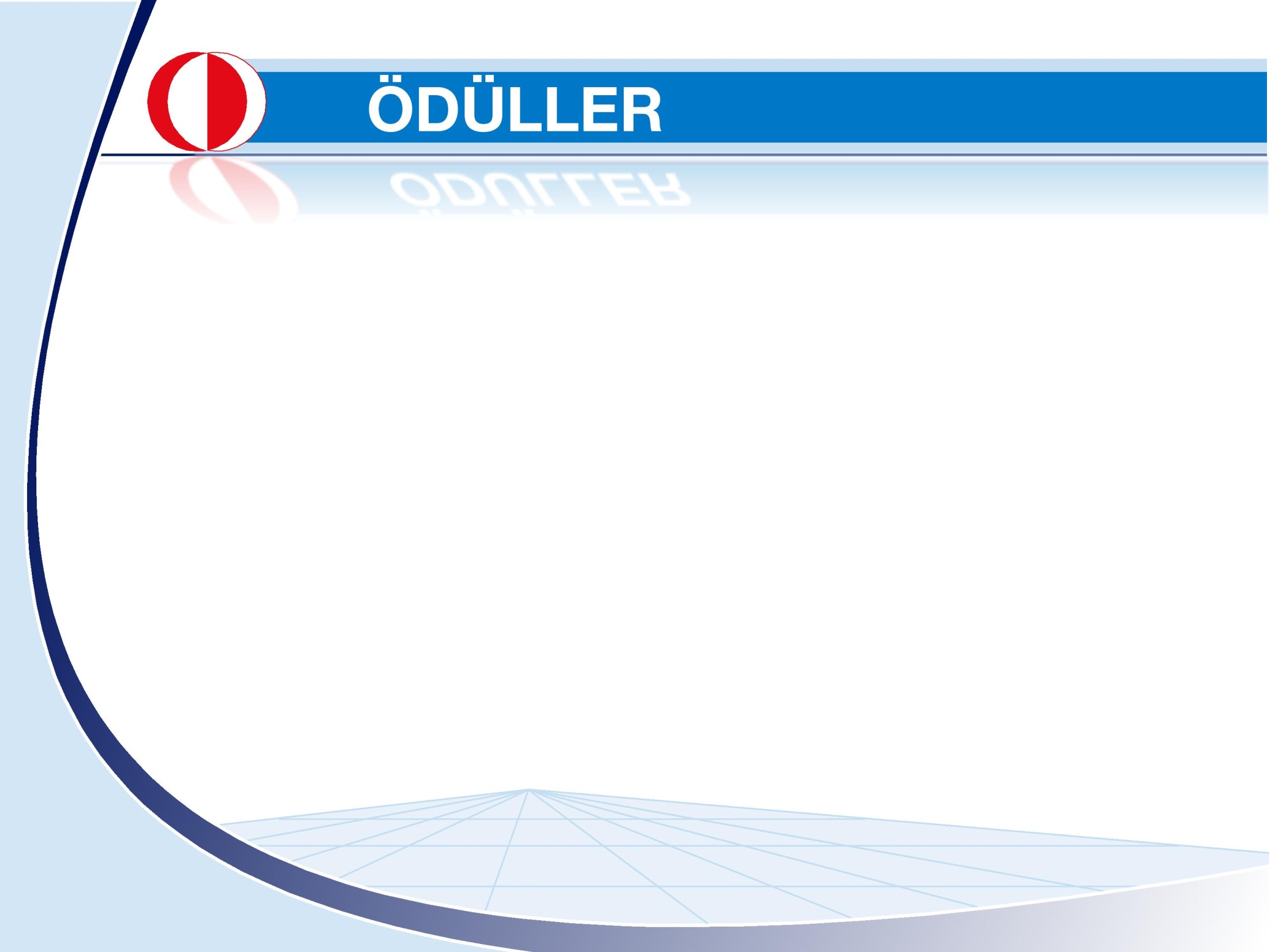 ODTÜ GÜNÜ ÖDÜLLERİ
25. Yıl Hizmet Belgesi (Öğretim Elemanları)

Prof. Dr. Ceren ÖZTEKİN
Y.Doç.Dr. Margaret J. M. SÖNMEZ

25. Yıl Hizmet Belgesi (İdari Personel)

Necmiye BENLİ ERDEM
20. Yıl Hizmet Belgesi (Öğretim Elemanları)

Prof. Dr. Zahide YILDIRIM
Doç.Dr. M.Levent İNCE
26
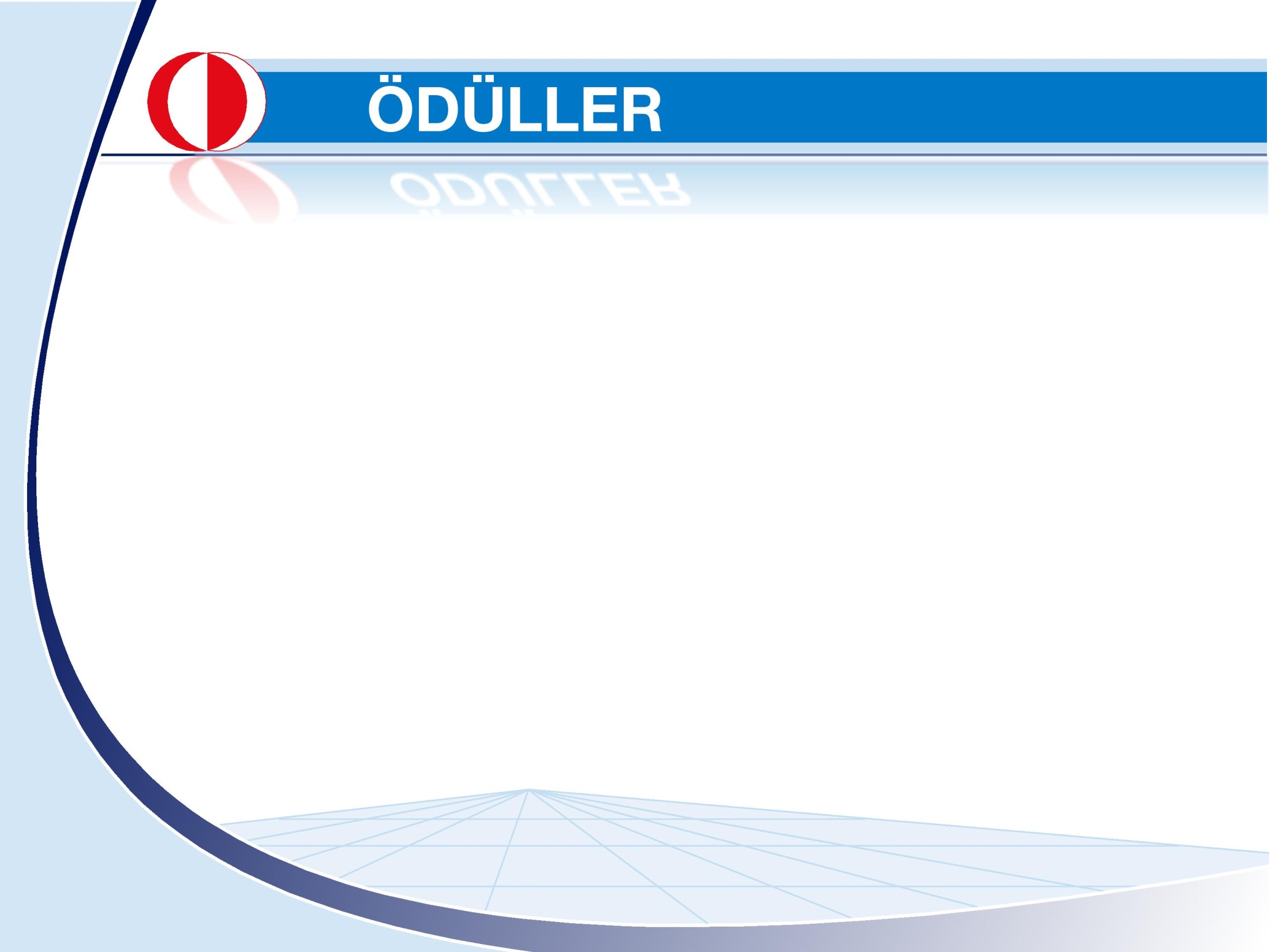 ODTÜ GÜNÜ ÖDÜLLERİ
Turan Baskan  Hizmet Ödülü

Tansel ÖZTÜRK
27
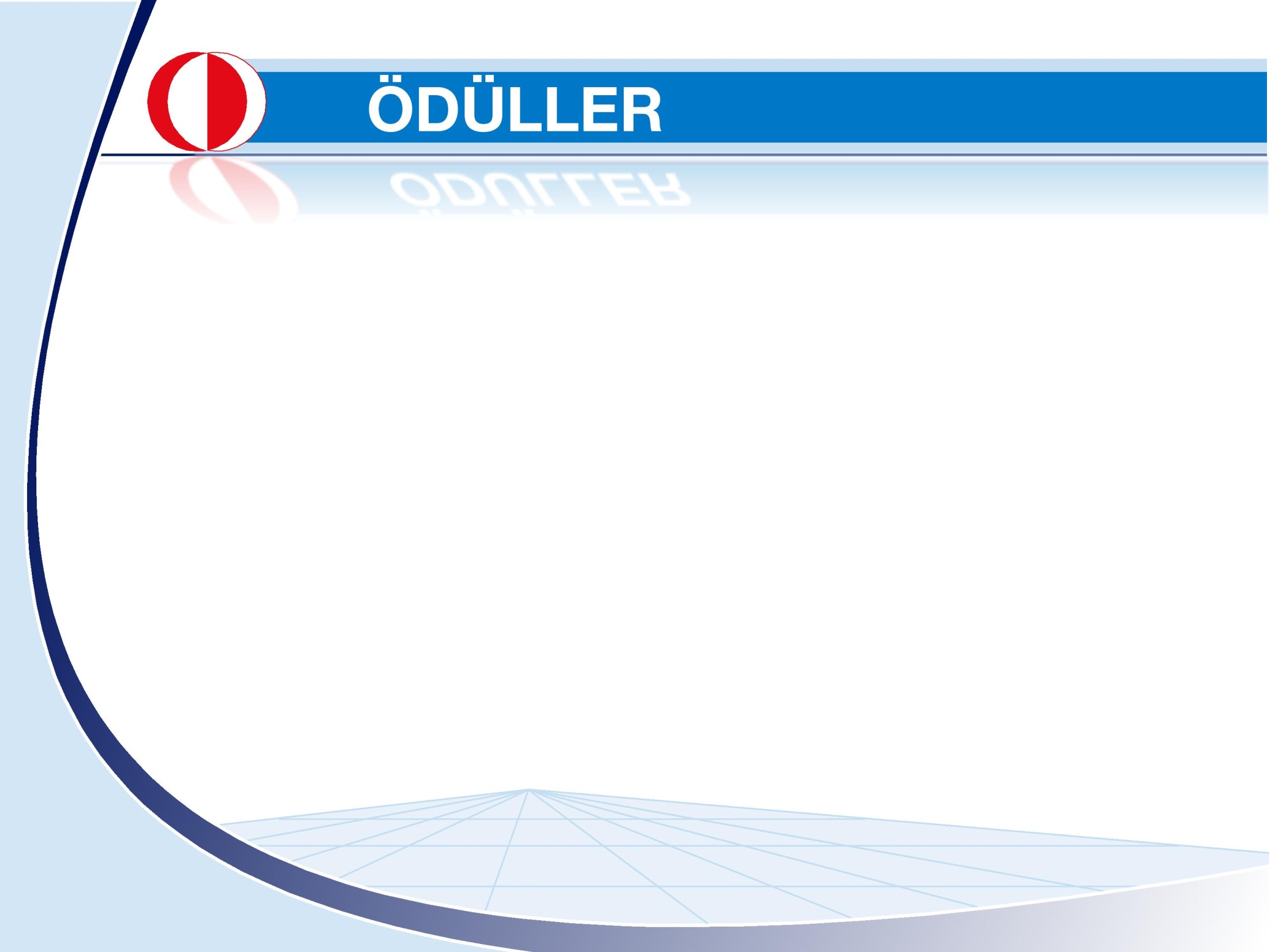 2013 Yılı Tez Ödülleri
Sevinç GELMEZ BURAKGAZİ – EBB
     Prof. Dr. Ali YILDIRIM (Danışman)
     Y.Doç.Dr. Noah FEİNSTEİN (Danışman)


 Hatice ÇELEBİ - YDE
    Prof. Dr. Şükriye RUHİ (Danışman)
    Y.Doç.Dr. Hale  IŞIK  GÜLER (Danışman)
28
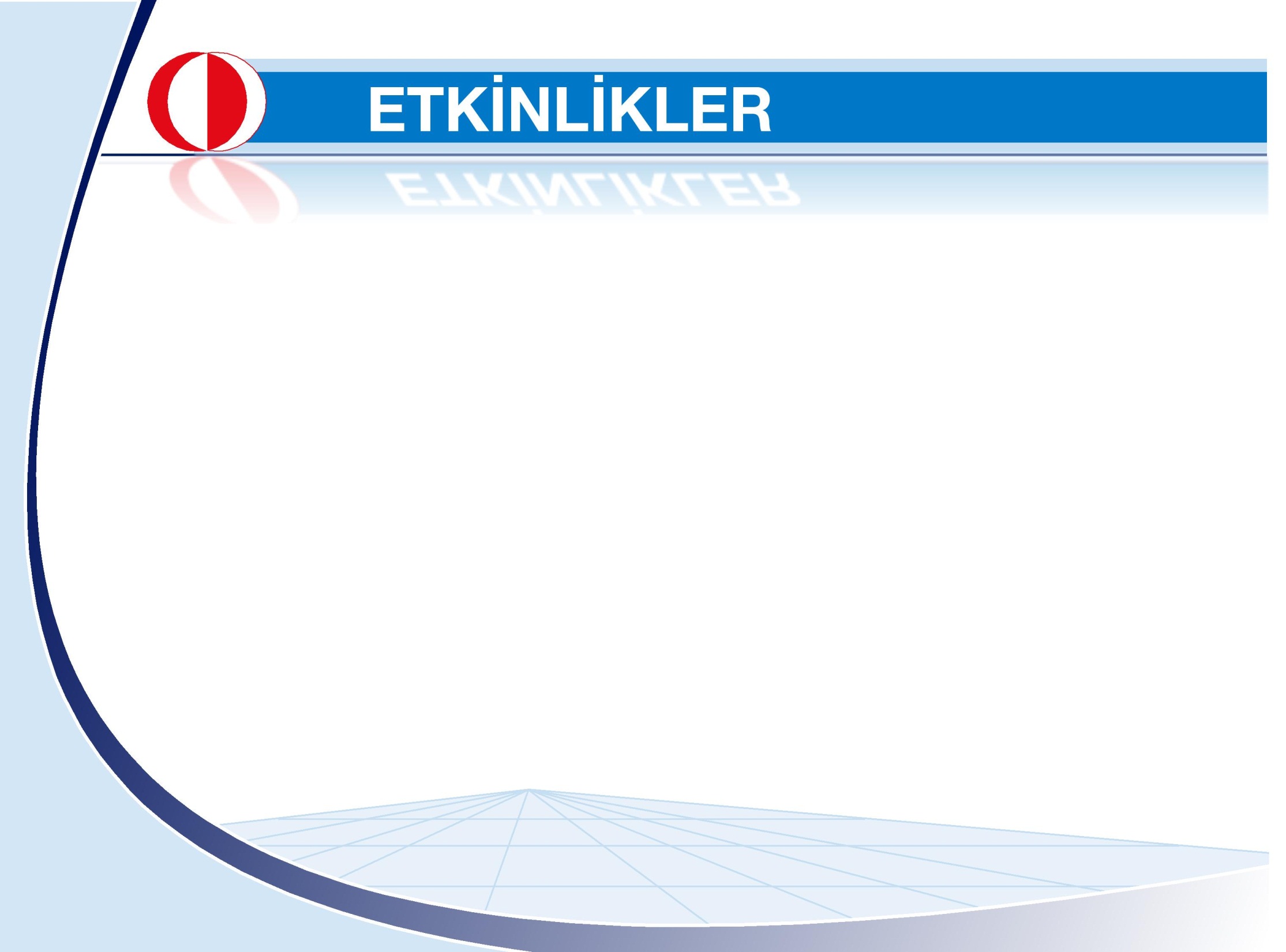 ETKİNLİKLER
Çocuklara İngilizce Öğretimi  ve Uzaktan Eğitim İçin Materyal Hazırlama
 
Eğitim Fakültesi Yabancı Diller Eğitimi Bölümü, Prof.Joan Kang SHIN 
         KKM D Salonu  7 Ekim 2013
29
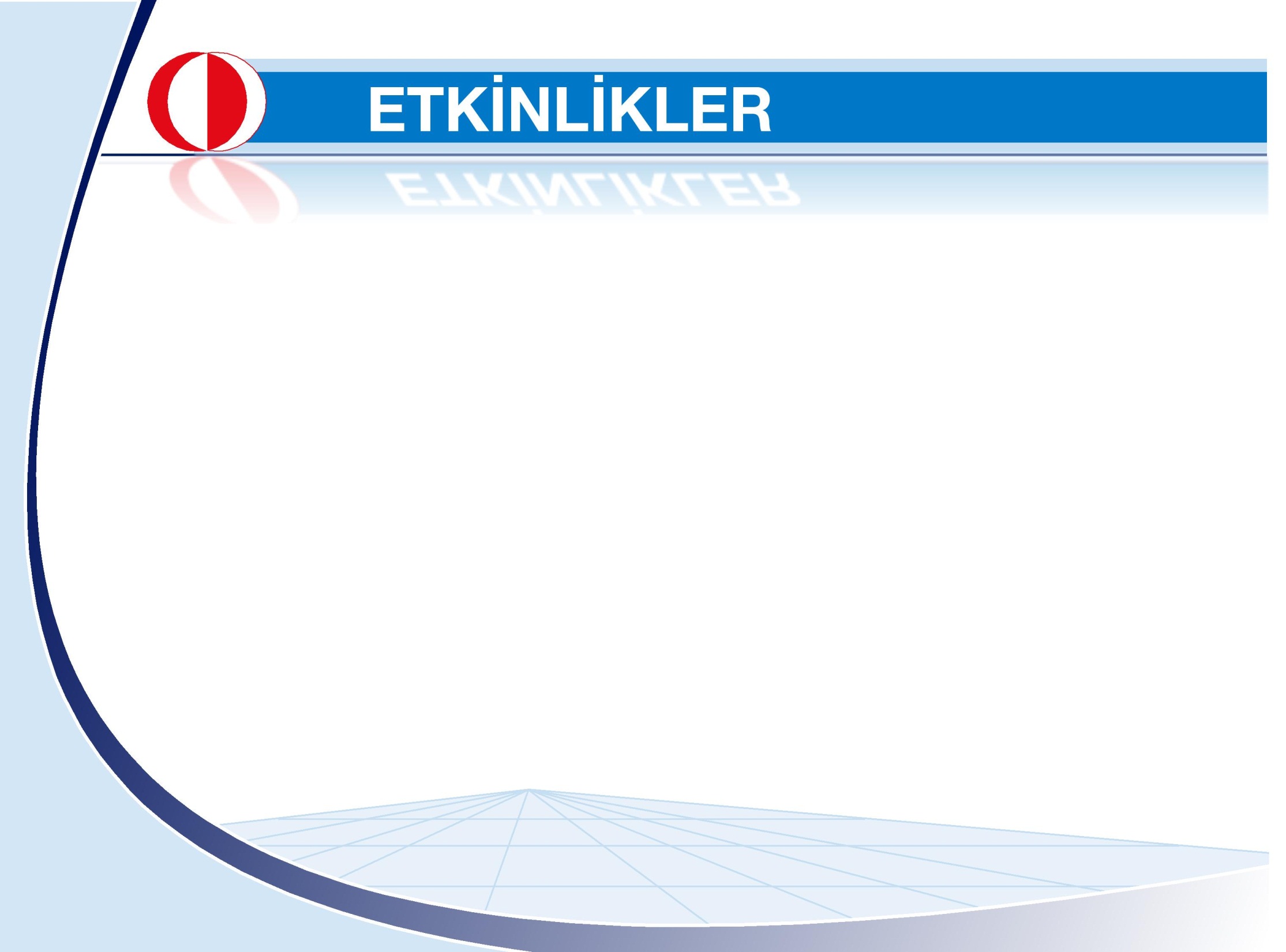 ETKİNLİKLER
Siz Olsaydınız

Eğitim Fakültesi Öğrenci Temsilcisi Gülnihal SUNAY, Prof.Dr.Hüseyin VURAL
           31 Ekim 2013
30
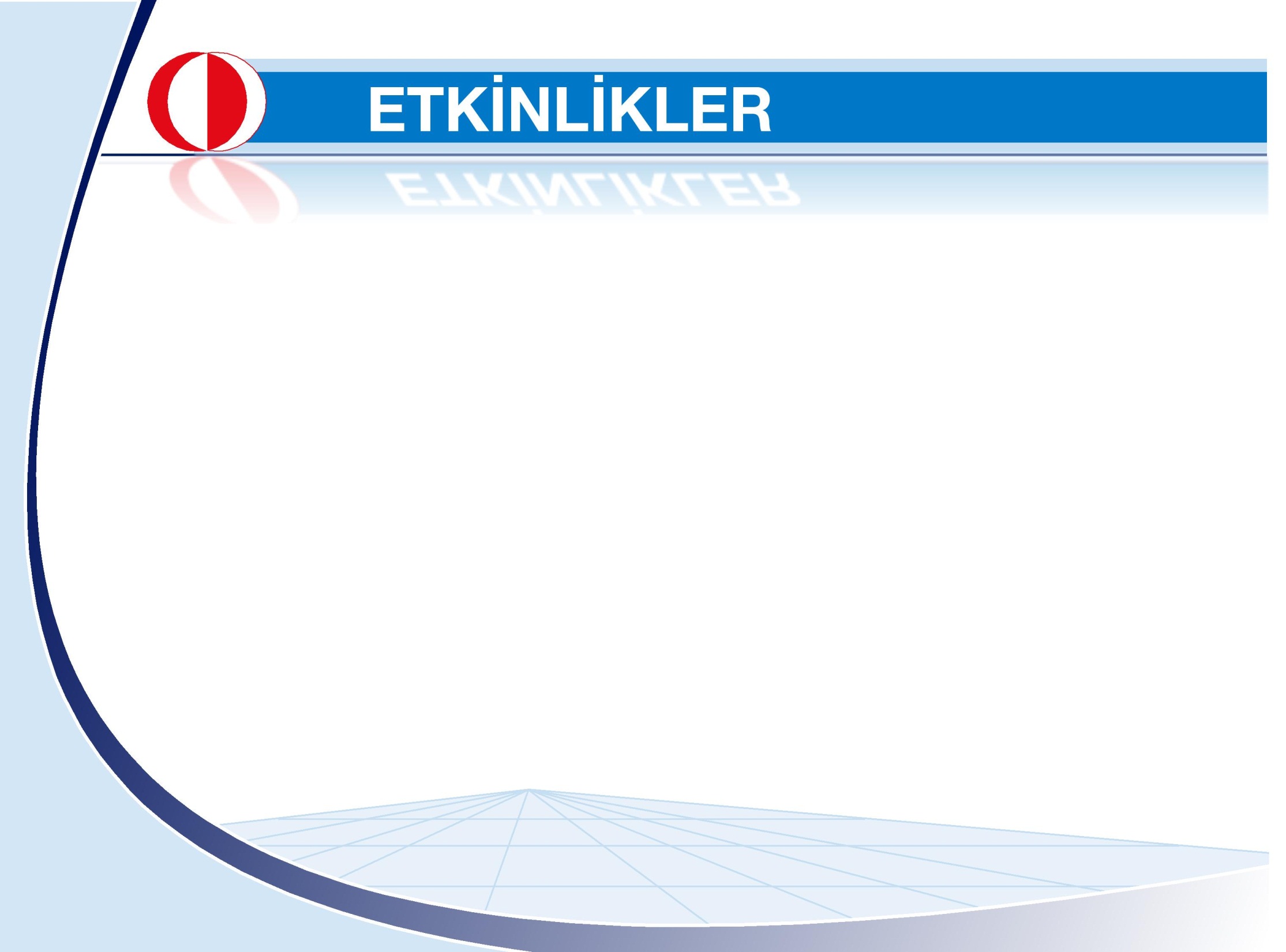 ETKİNLİKLER
Öğretmenler Haftası Etkinlikleri: 

Eğitim Fakültesi
          KKM A Salonu  20-21 Kasım 2013
31
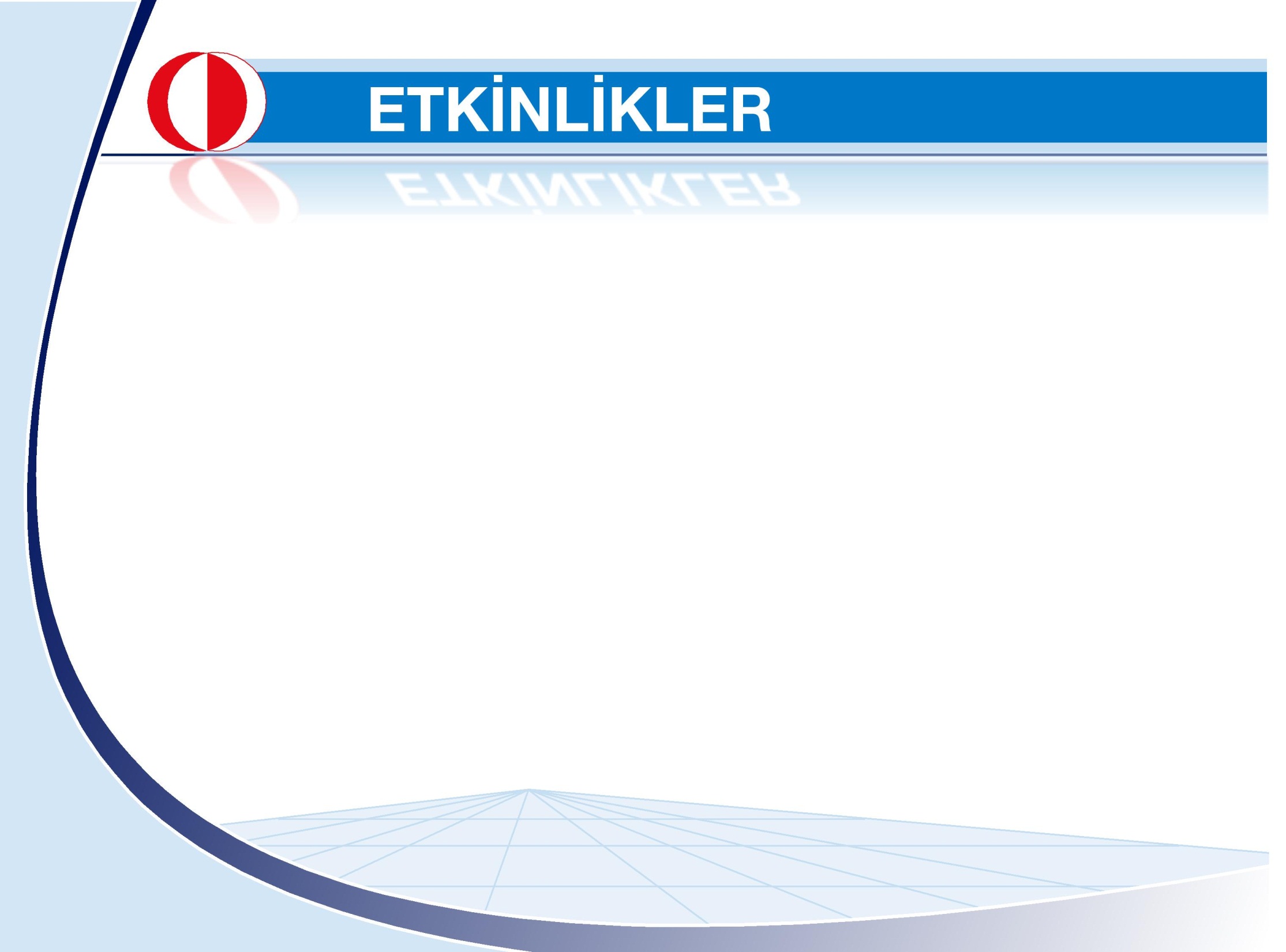 ETKİNLİKLER
Seminer: Creating High Quality Questionnaires to Study Teaching 
Prof. Dr. Perry J.DEN BROK (Hollanda Eindhoven University of Technology)

Eğitim Fakültesi 
          EFA-22   - 22 Kasım 2013
32
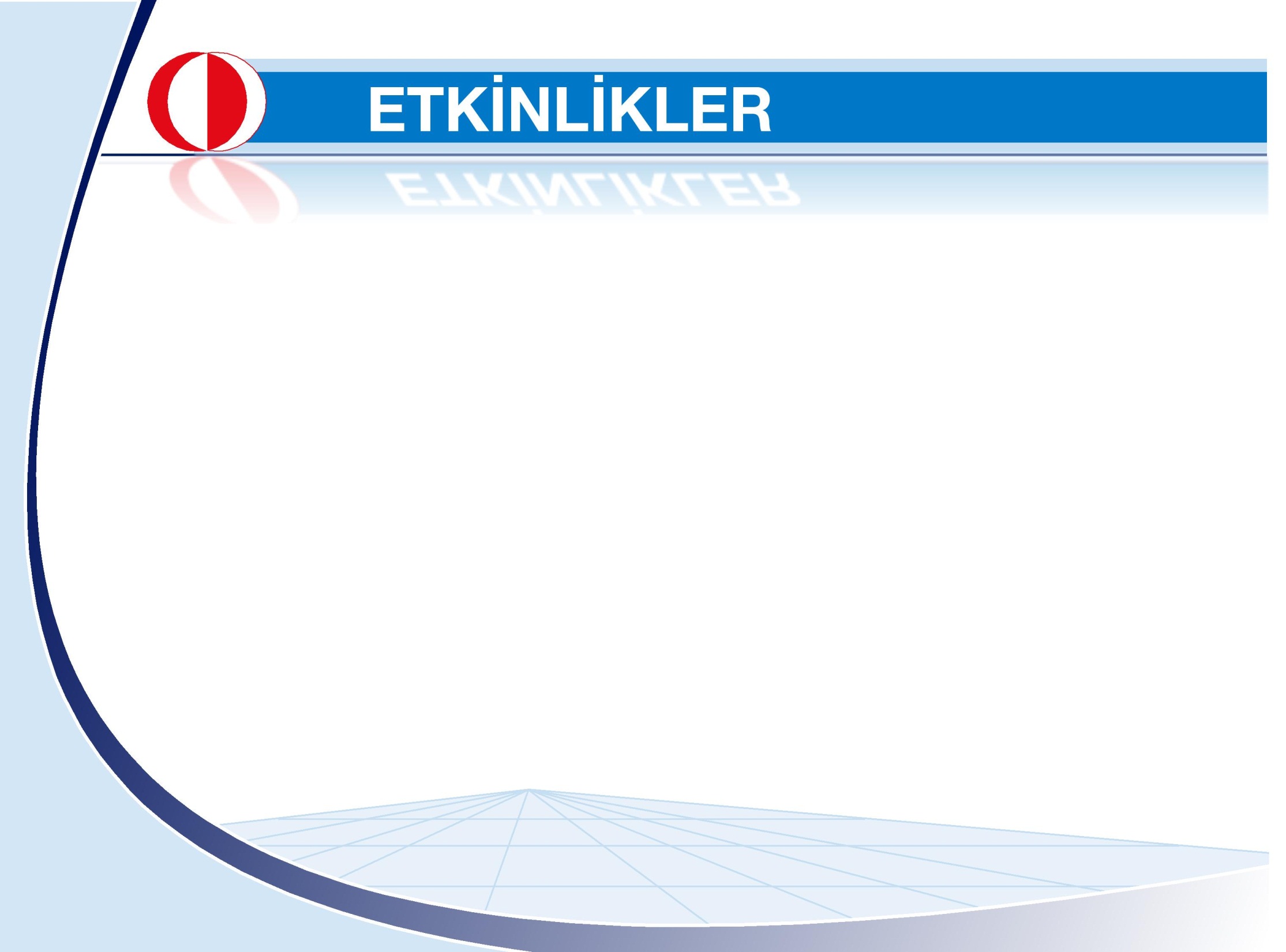 ETKİNLİKLER
21.st  METU British Novelists Conference: The Bronte Sisters and Their Work 

Yabancı Diller Eğitimi Bölümü
          KKM C-D Salonları  12-13  Aralık 2013
33
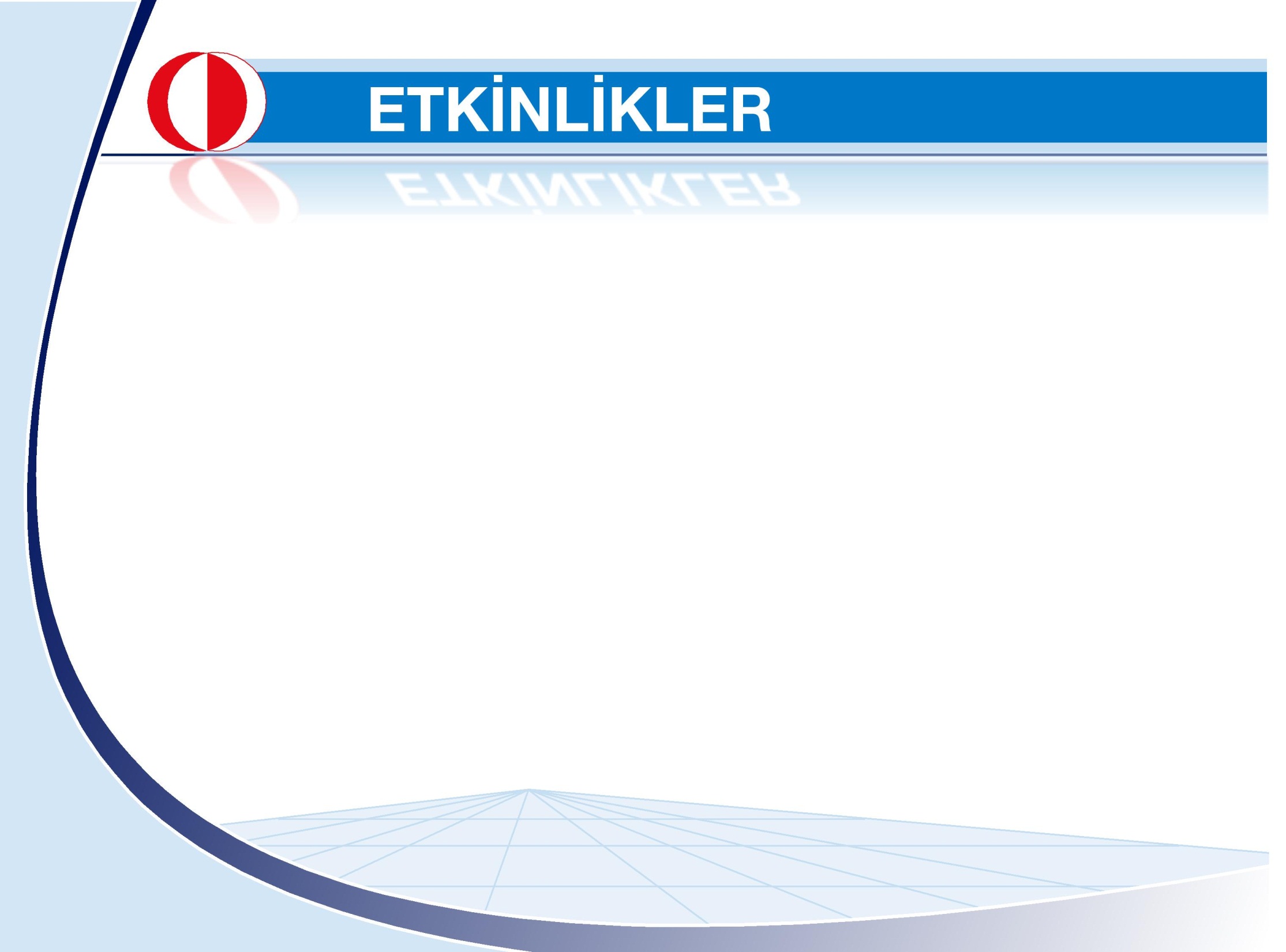 ETKİNLİKLER
IX. METU Postgraduate Conference on Linguistics and Language Teaching 

Yabancı Diller  Eğitimi Bölümü  
          14-15 Aralık 2013
34
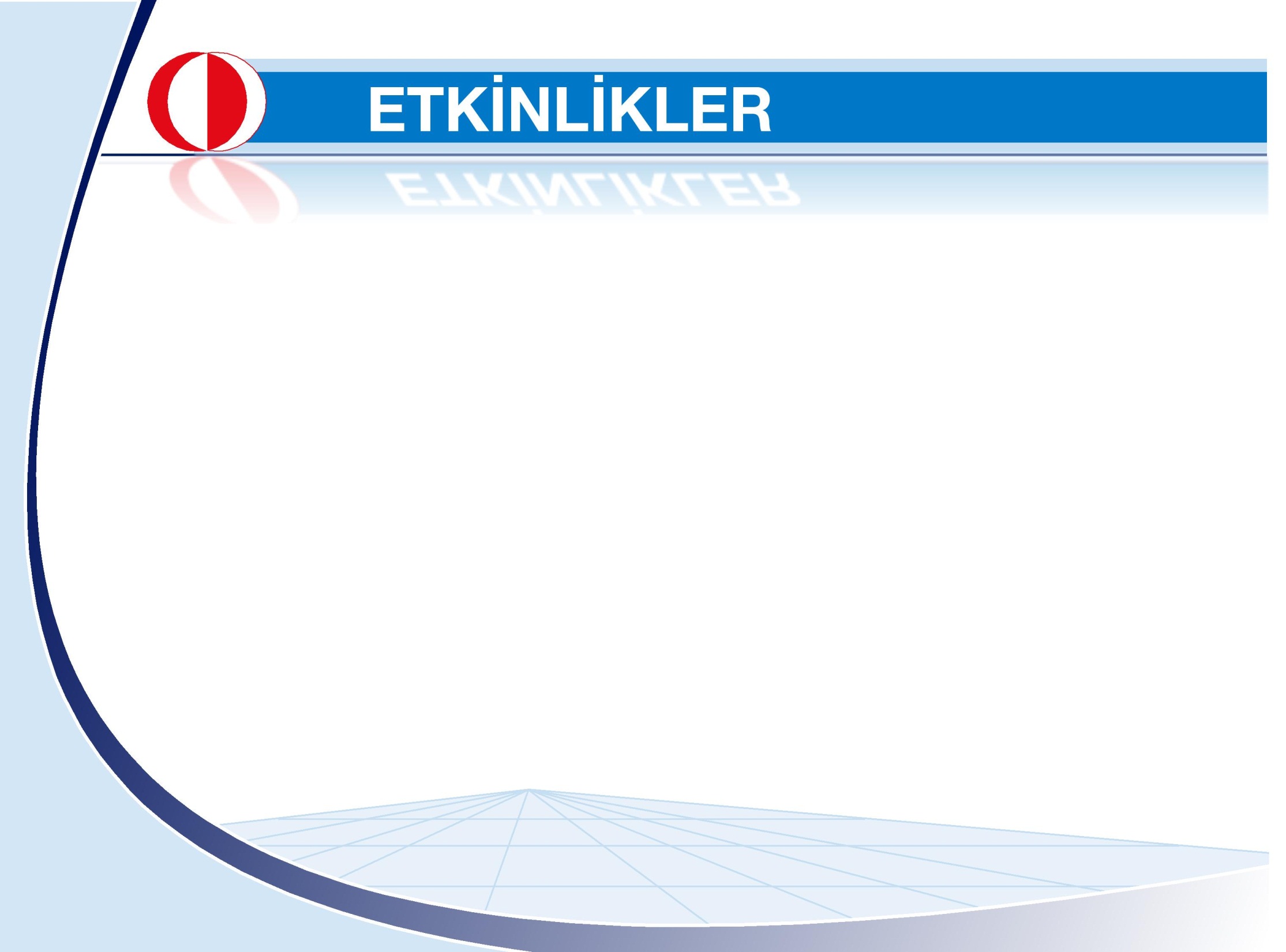 ETKİNLİKLER
Yılbaşı Partisi

Eğitim Fakültesi   
          30 Aralık 2013
35
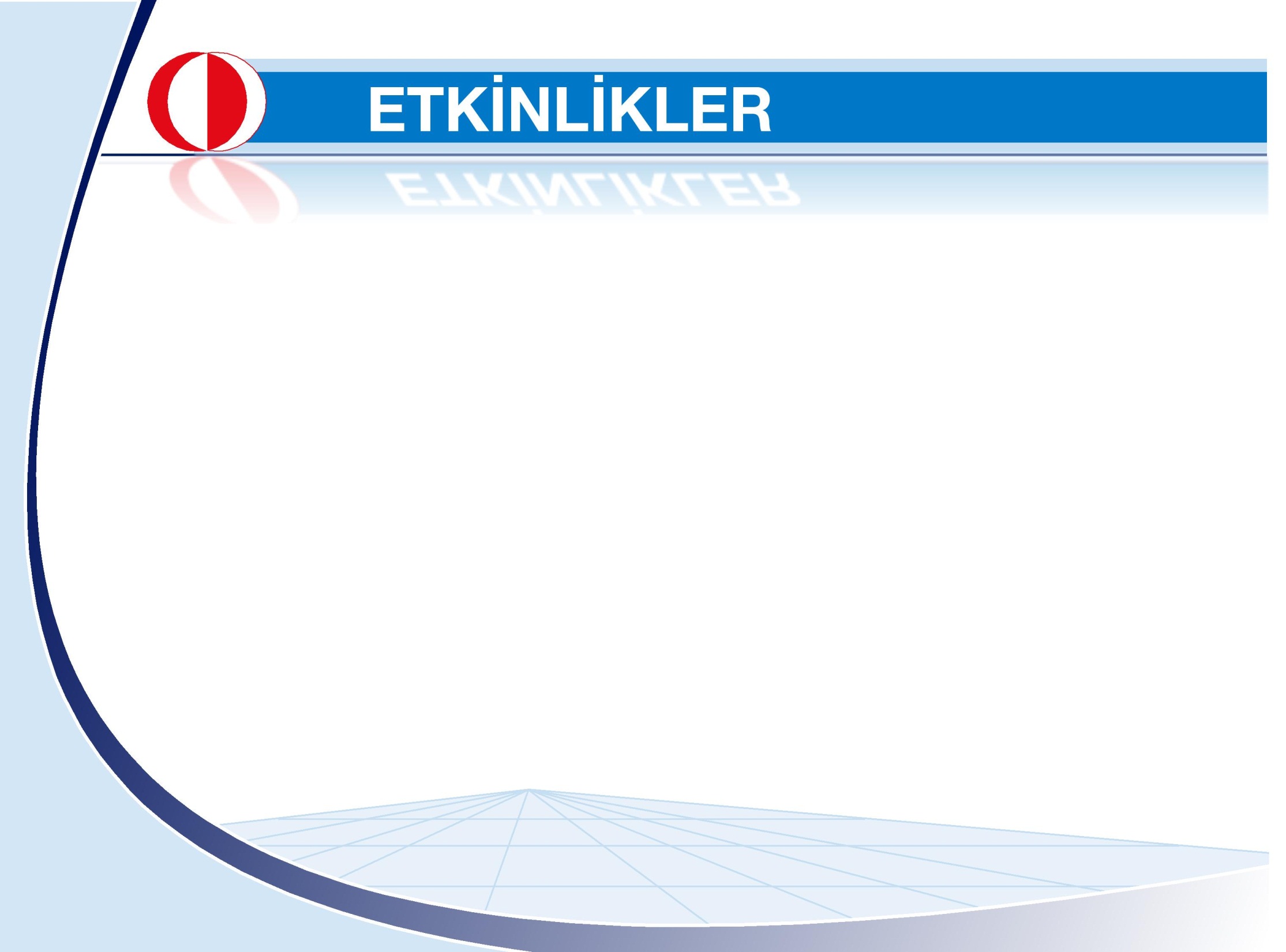 ETKİNLİKLER
Horizon 2020 Eğitim Fakültesi Hazırlık Toplantıları
1. TOPLANTI: Bilgilendirme ve gereksinim belirleme toplantısı4 Aralık 2014 – Eğitim Fakültesi (EF 33)Prof. Dr. İrem Dikmen Toker ve Proje Destek Ofisi tarafından bilgilendirme yapıldı. 

2. TOPLANTI: Teknokent firmalarıyla öğretim üyeleri arasında eşleştirme toplantısı. 16 Ocak 2014 - KKM C Salonu
36
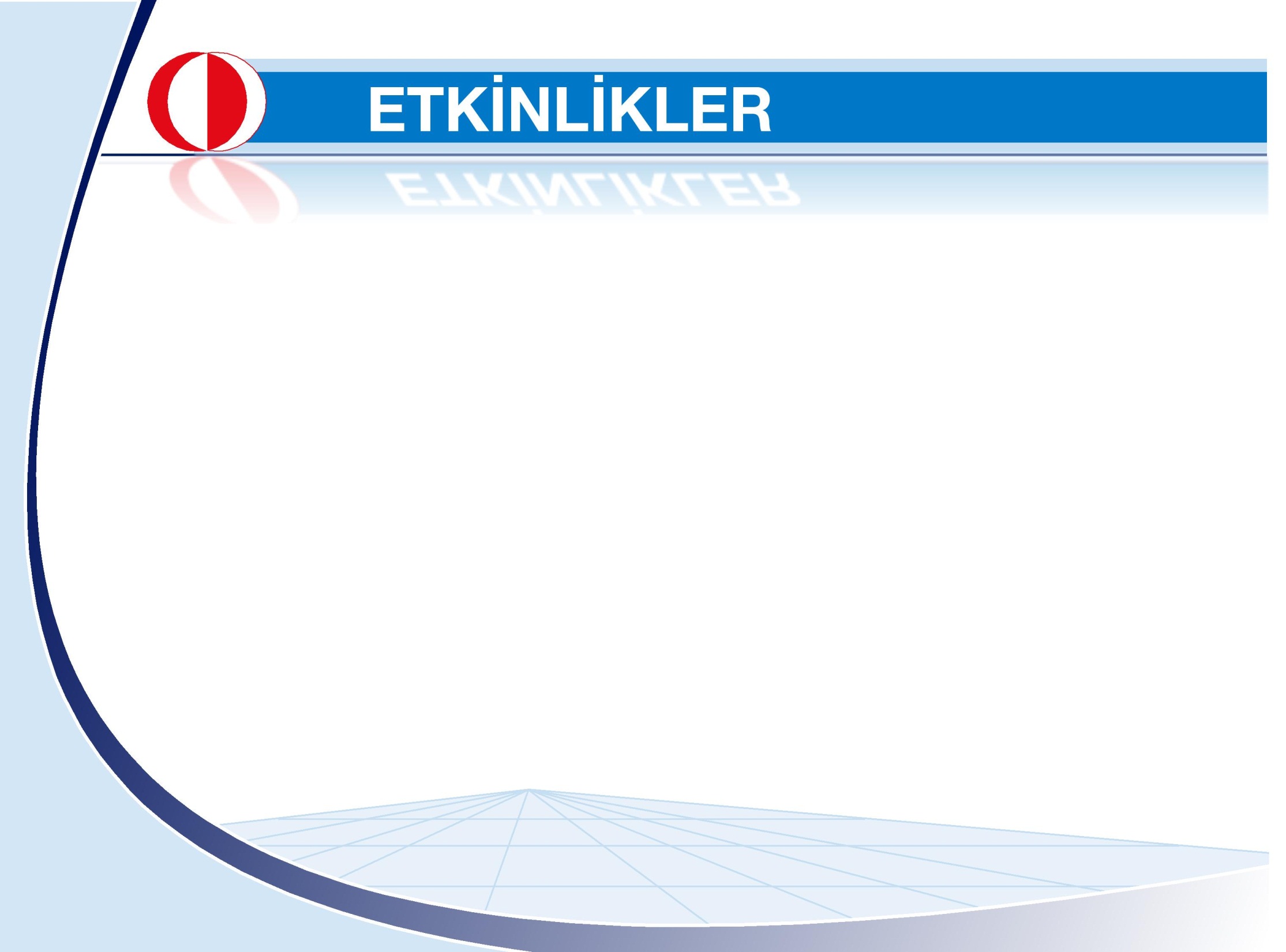 ETKİNLİKLER
Eğitim Fakültesi
          KKM B Salonu 27 Mart 2014
PISA 2012 Araştırması Paneli
37
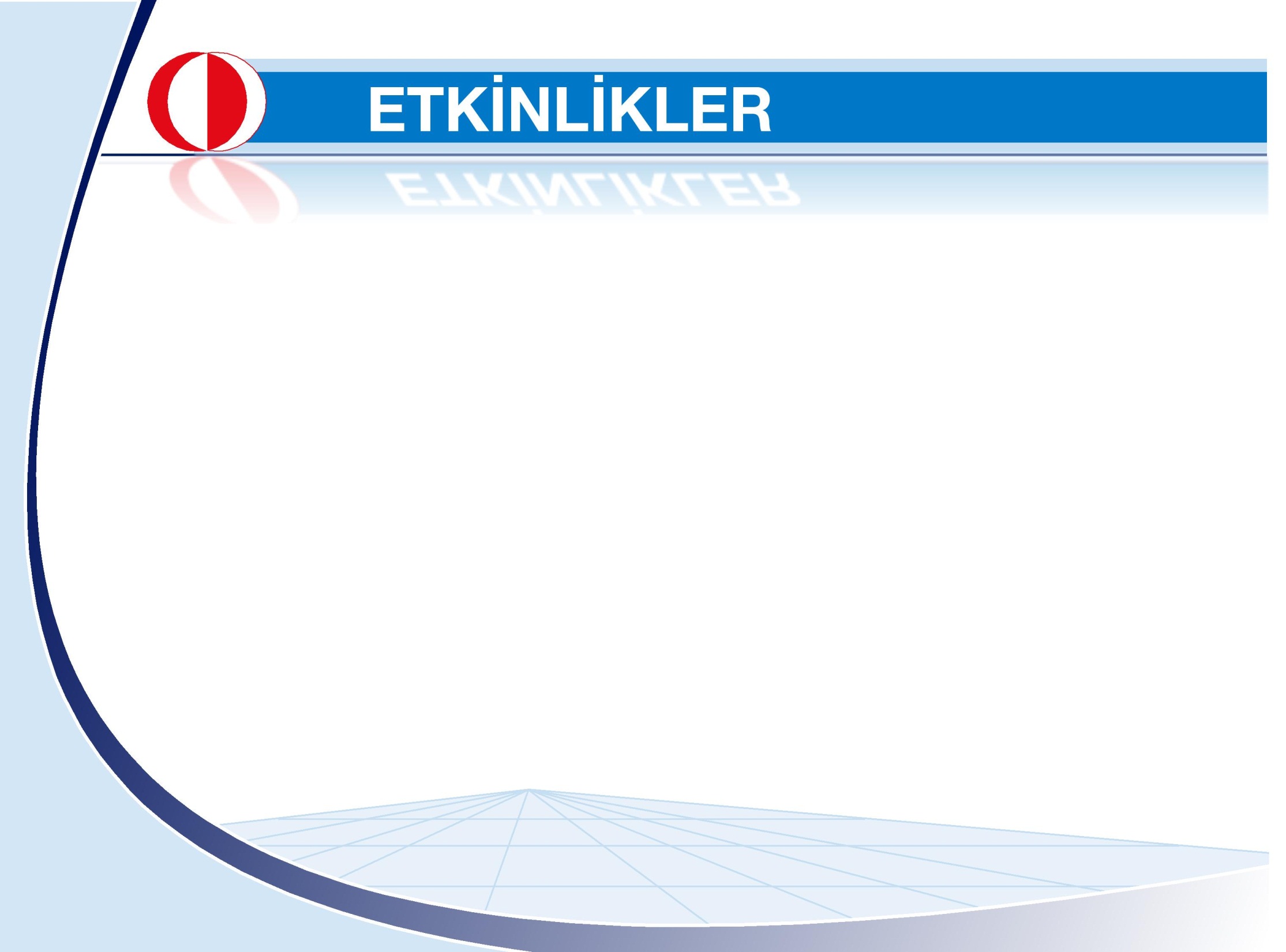 ETKİNLİKLER
Köy Enstitüleri’nden Günümüze

Eğitim Fakültesi  ve Yeni Kuşak Köy Enstitüleri Derneği 
         KKM B Salonu  17 Nisan 2014
38
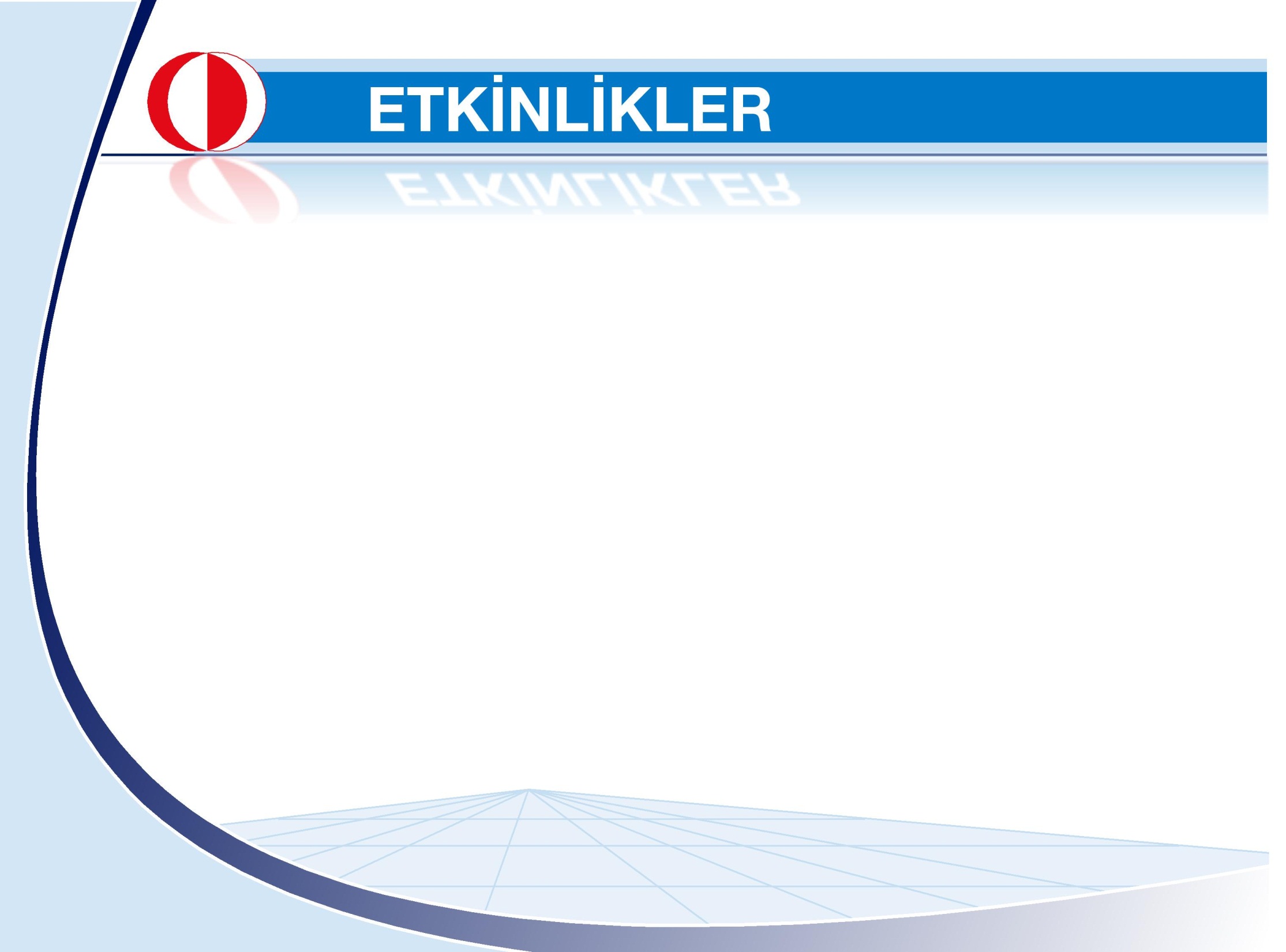 ETKİNLİKLER
MEB Mevzuatı ve Öğretmenlerin Özlük Hakları

Yabancı Diller Eğitimi Bölümü  
         EFA-01  -  25 Nisan 2014
39
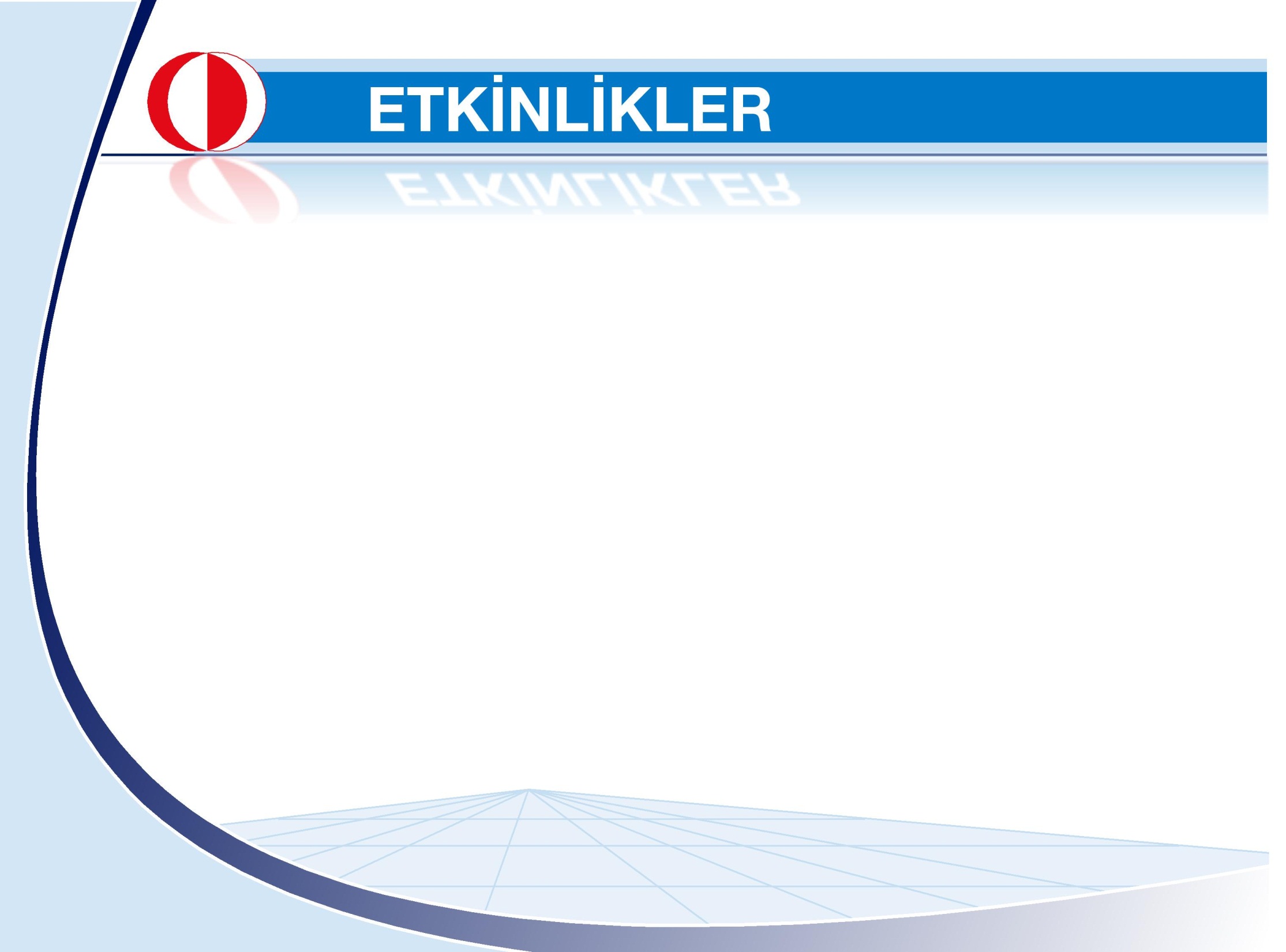 ETKİNLİKLER
Makarna Günü 

Eğitim Fakültesi 
          A Binası Girişi   - 12 Mayıs  2014
40
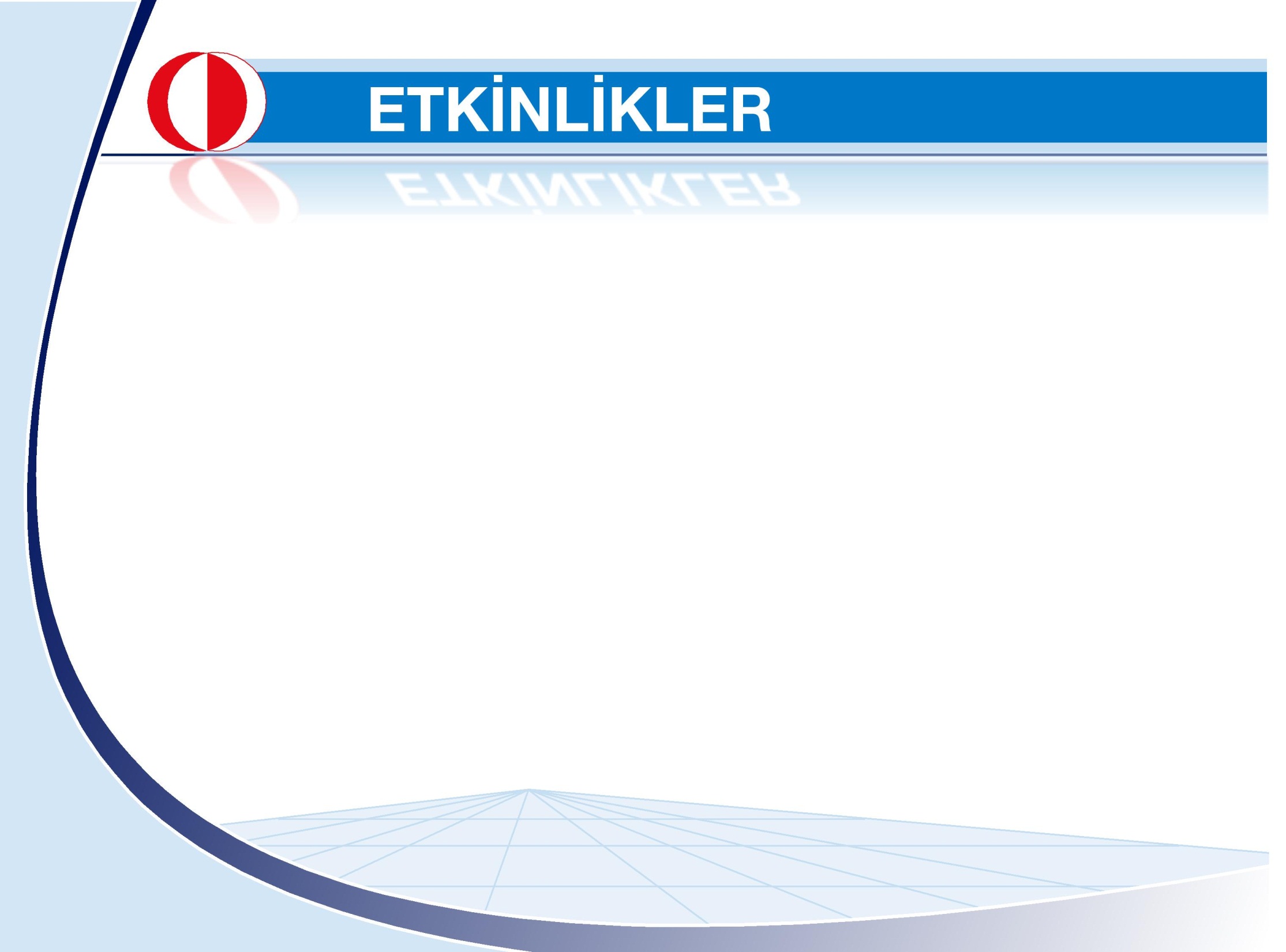 ETKİNLİKLER
Seminer: Dr. Jacqueline T. McDonnough (Virginia Commonwealth University) 

İlköğretim Bölümü 
          EFA -22    - 13 Mayıs  2014
41
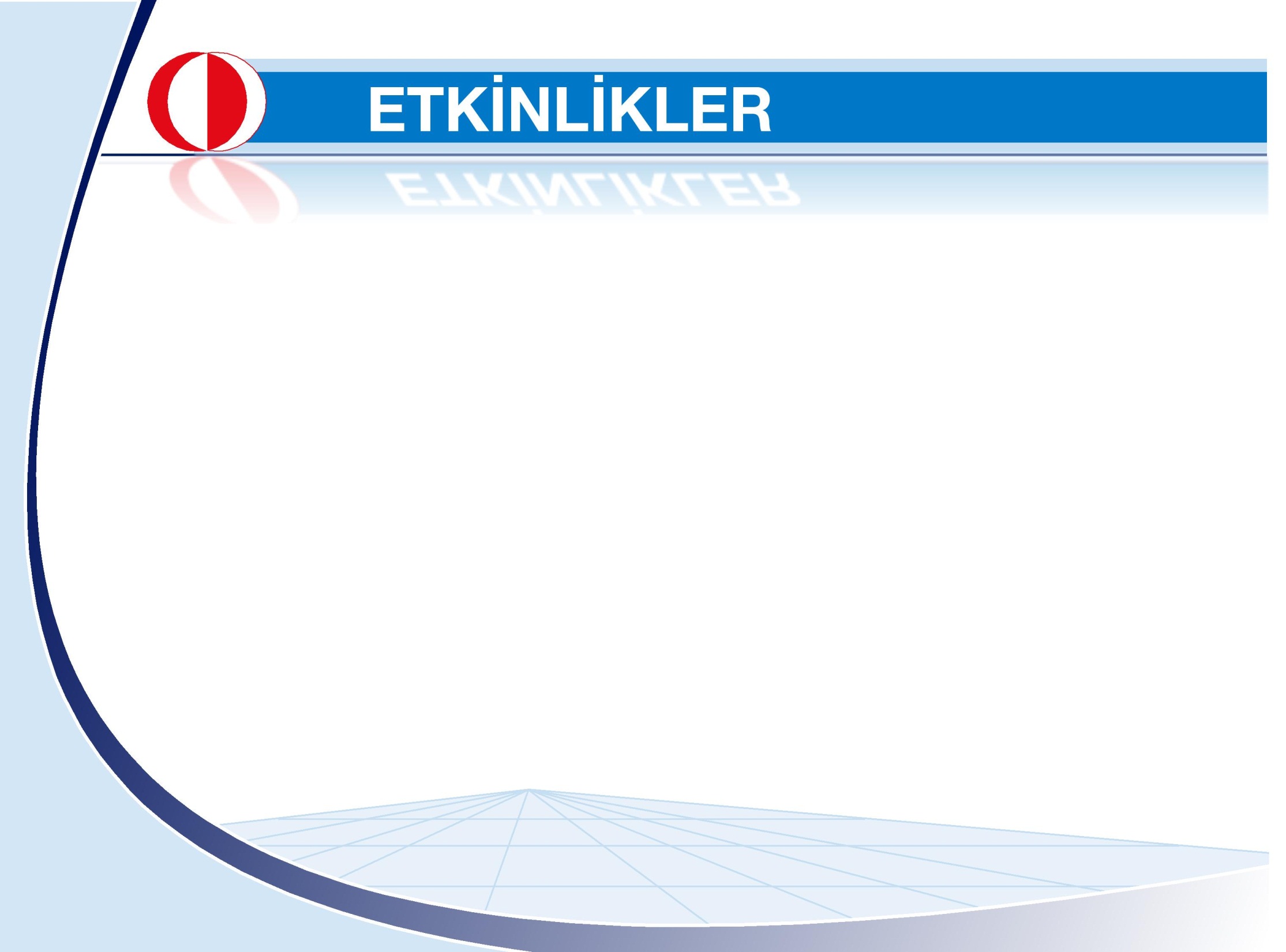 ETKİNLİKLER
Fakülte-Okul İşbirliği Etkinliği: “ Üstün Yetenekli Çocuklar” 
Prof.Dr. Ayşegül ATAMAN (Lefke Avrupa Üniversitesi)

Eğitim Fakültesi 
          ODTÜ GVO Konferans Salonu -  21Mayıs  2014
42
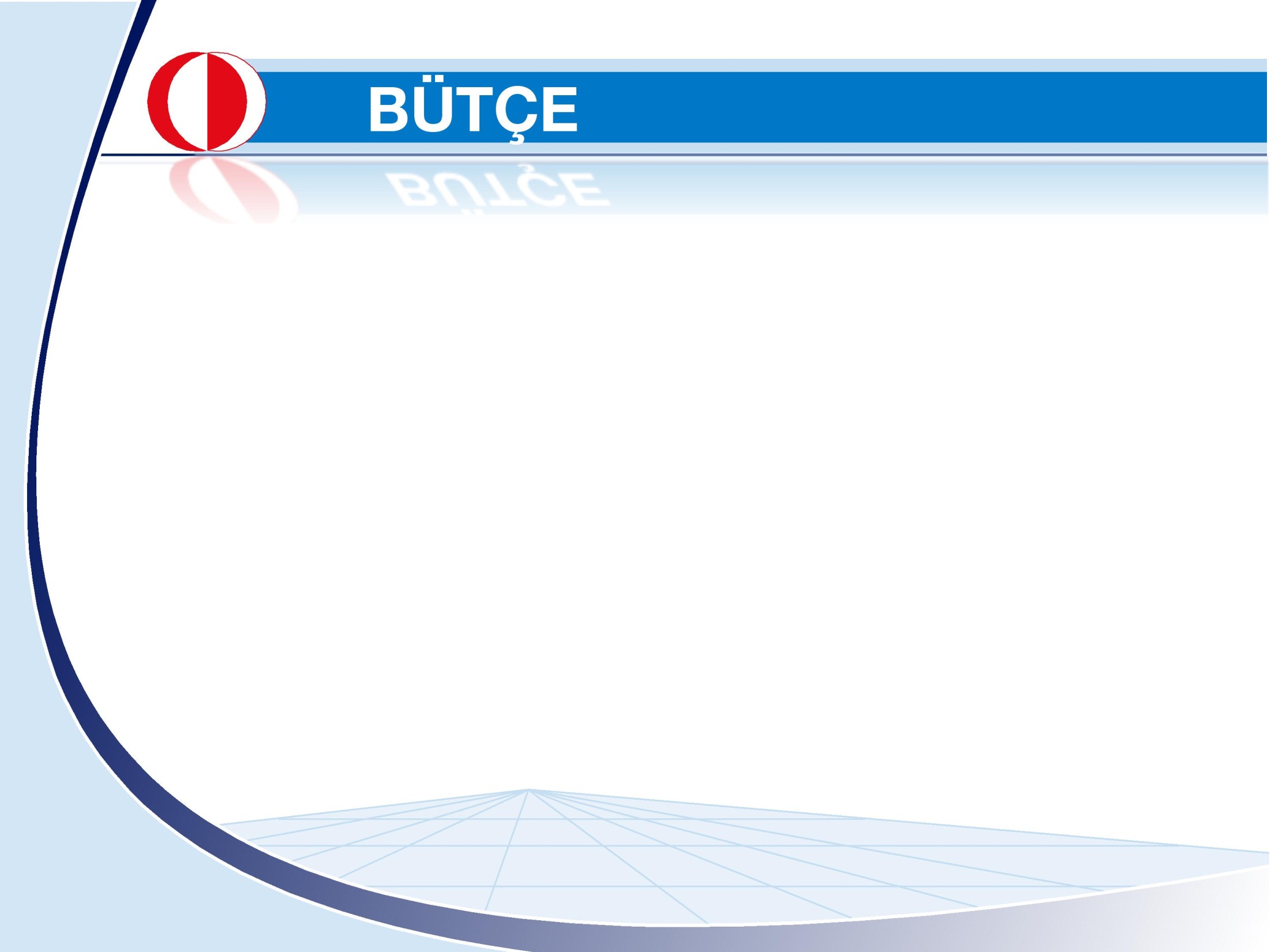 MALİ TABLO 2013 – 03.2 - 03.7 – 06.1 TERTİPLERİ
43
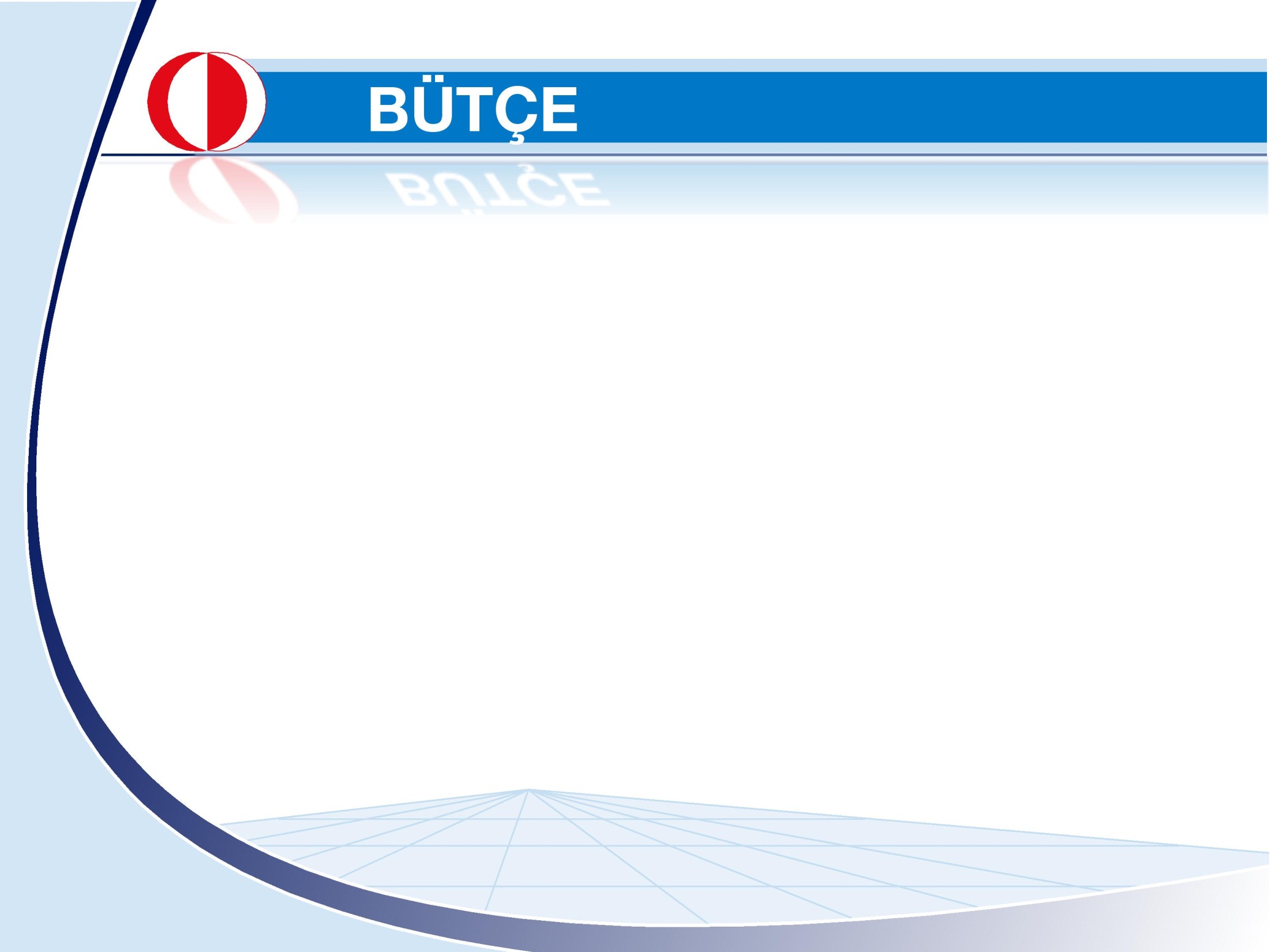 MALİ TABLO 2014 – 03.2 - 03.7 – 06.1 TERTİPLERİ
44
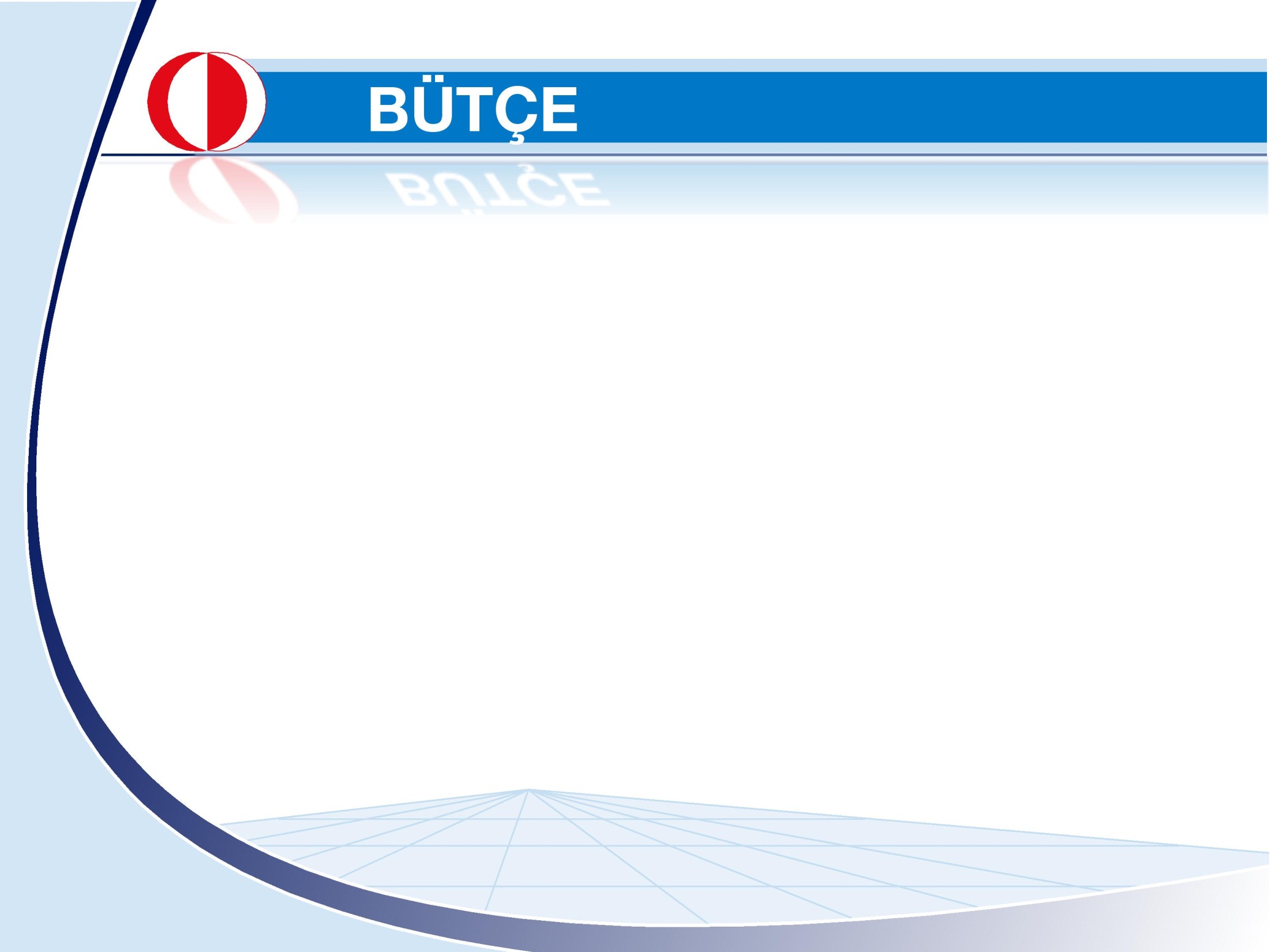 MALİ TABLO 2014 – 03.3 (YOLLUK) TERTİBİ
45
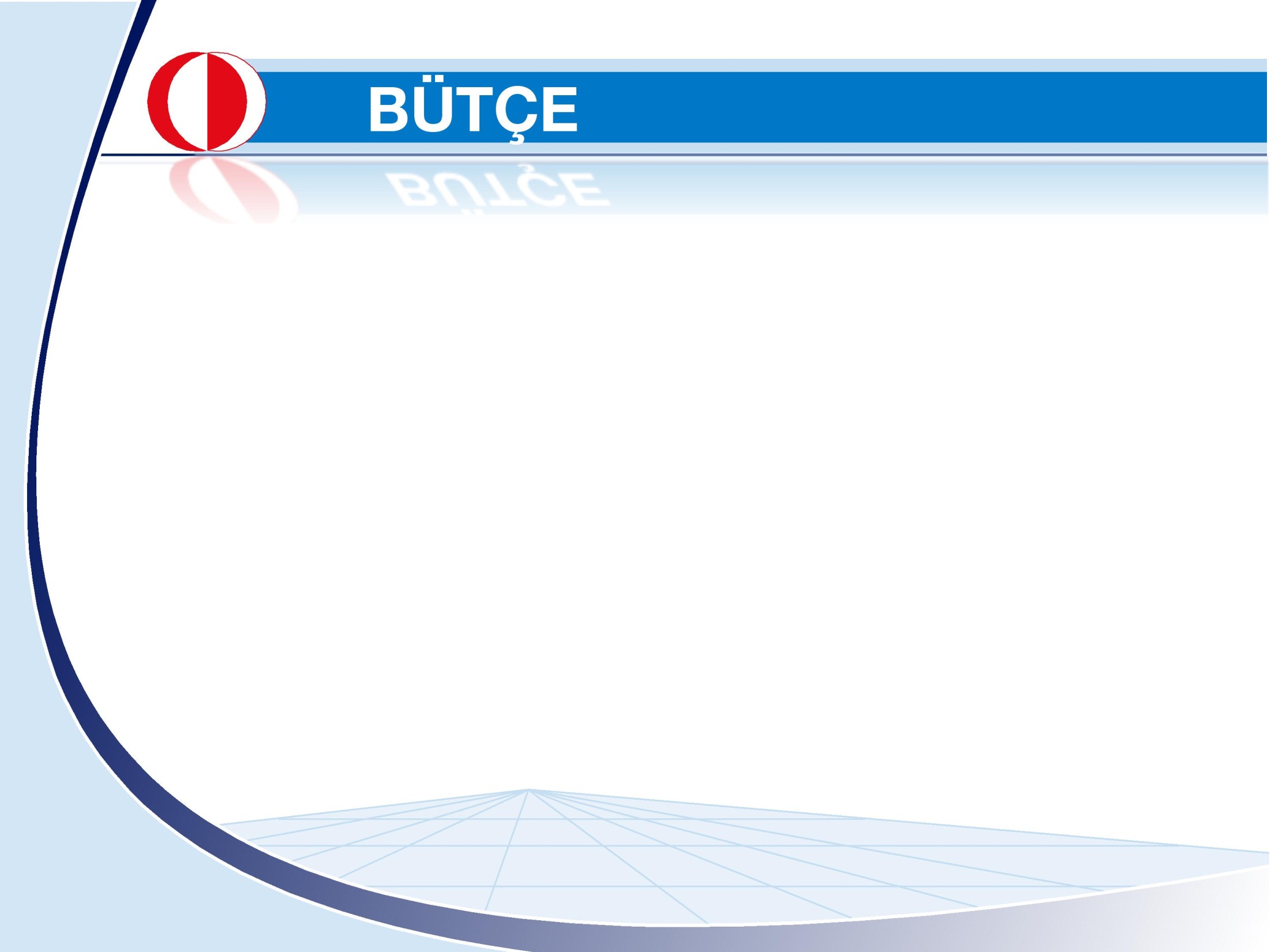 Yolluk  Görevlendirmeleri
46
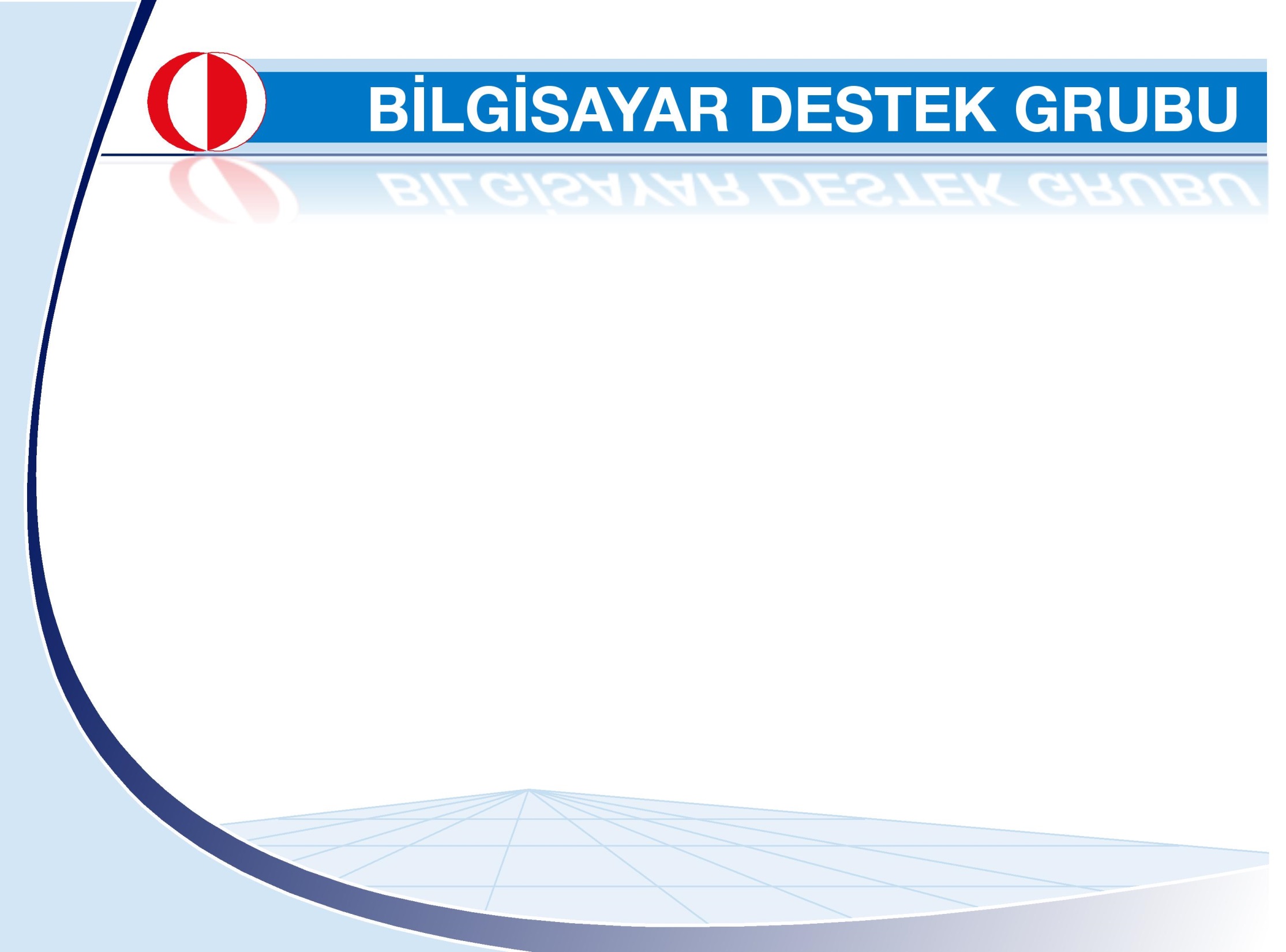 BİRİMLERE GÖRE HİZMET DAĞILIMI
47
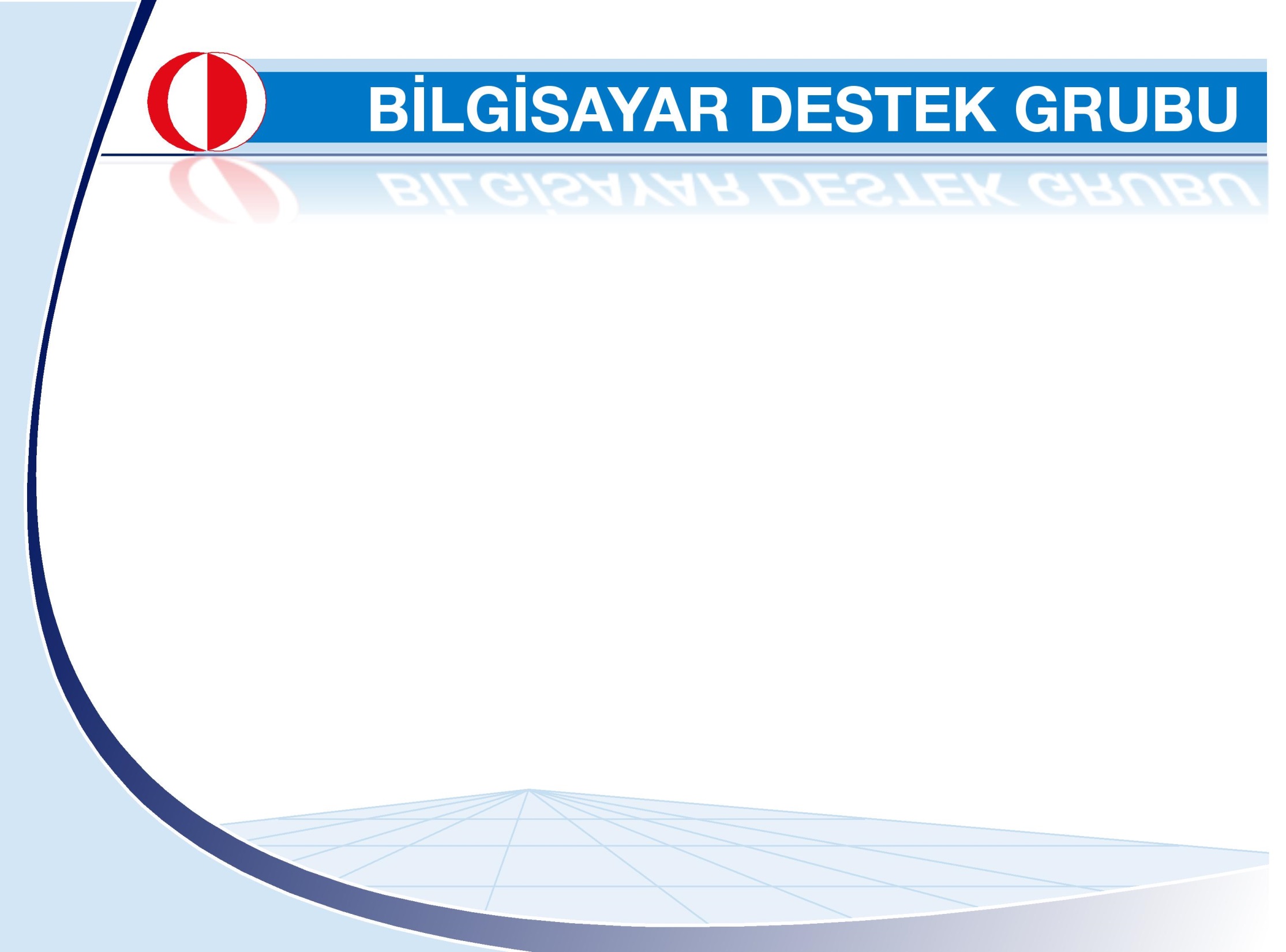 BİRİMLERE GÖRE HİZMET DAĞILIMI - Grafik
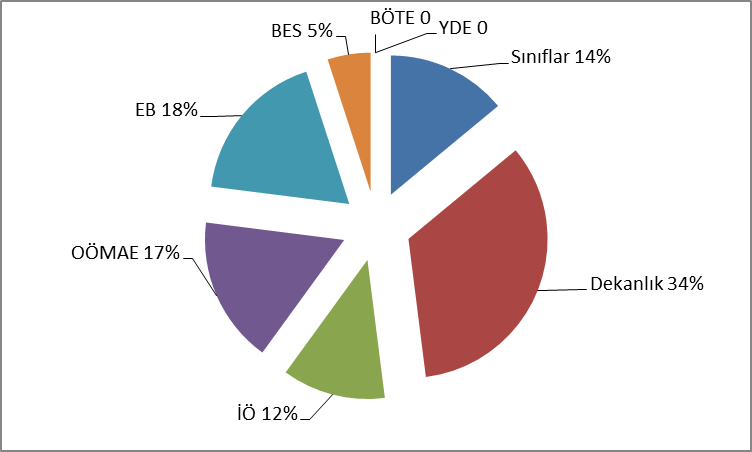 48
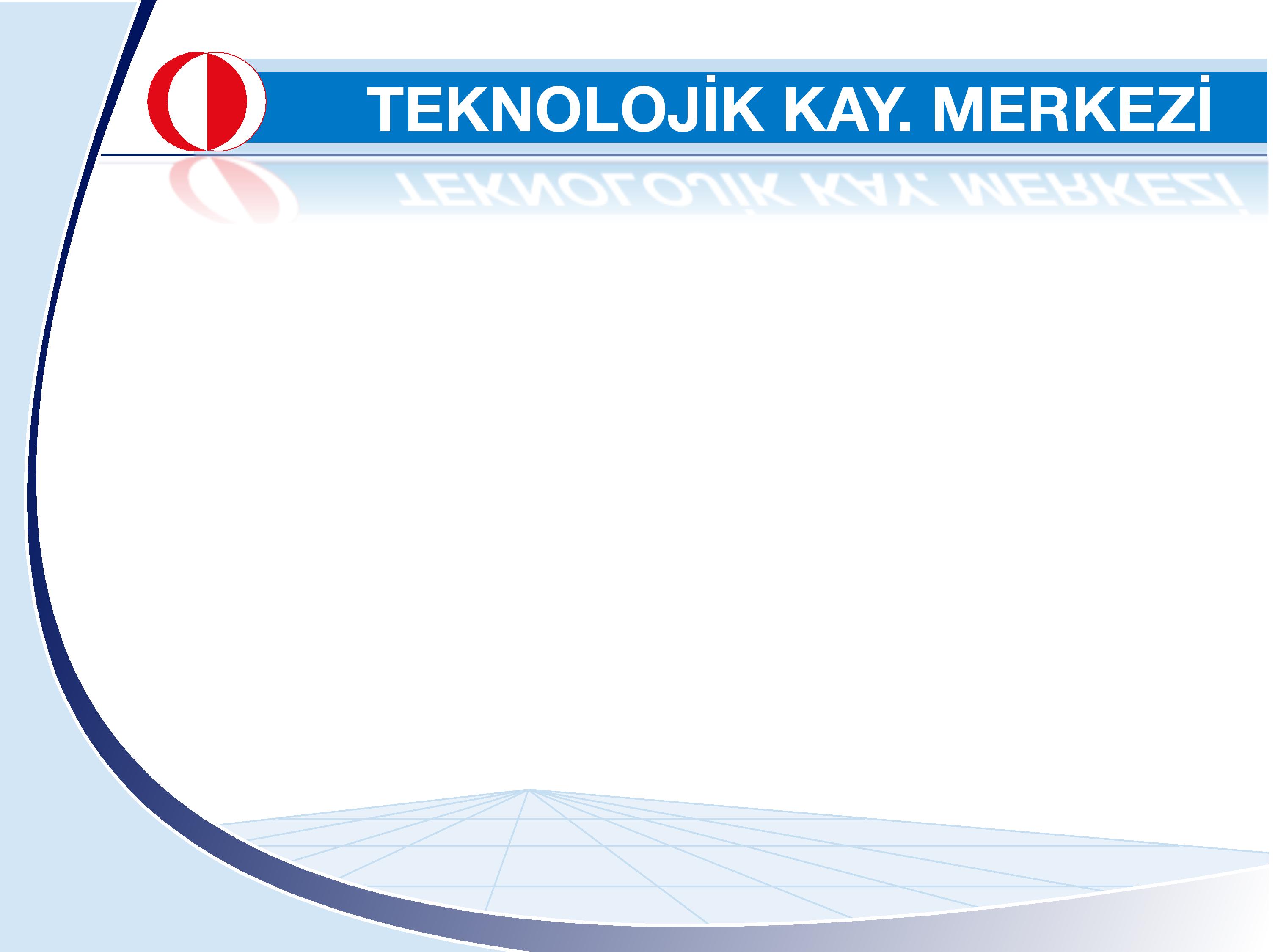 BİRİMLERE GÖRE HİZMET DAĞILIMI
49
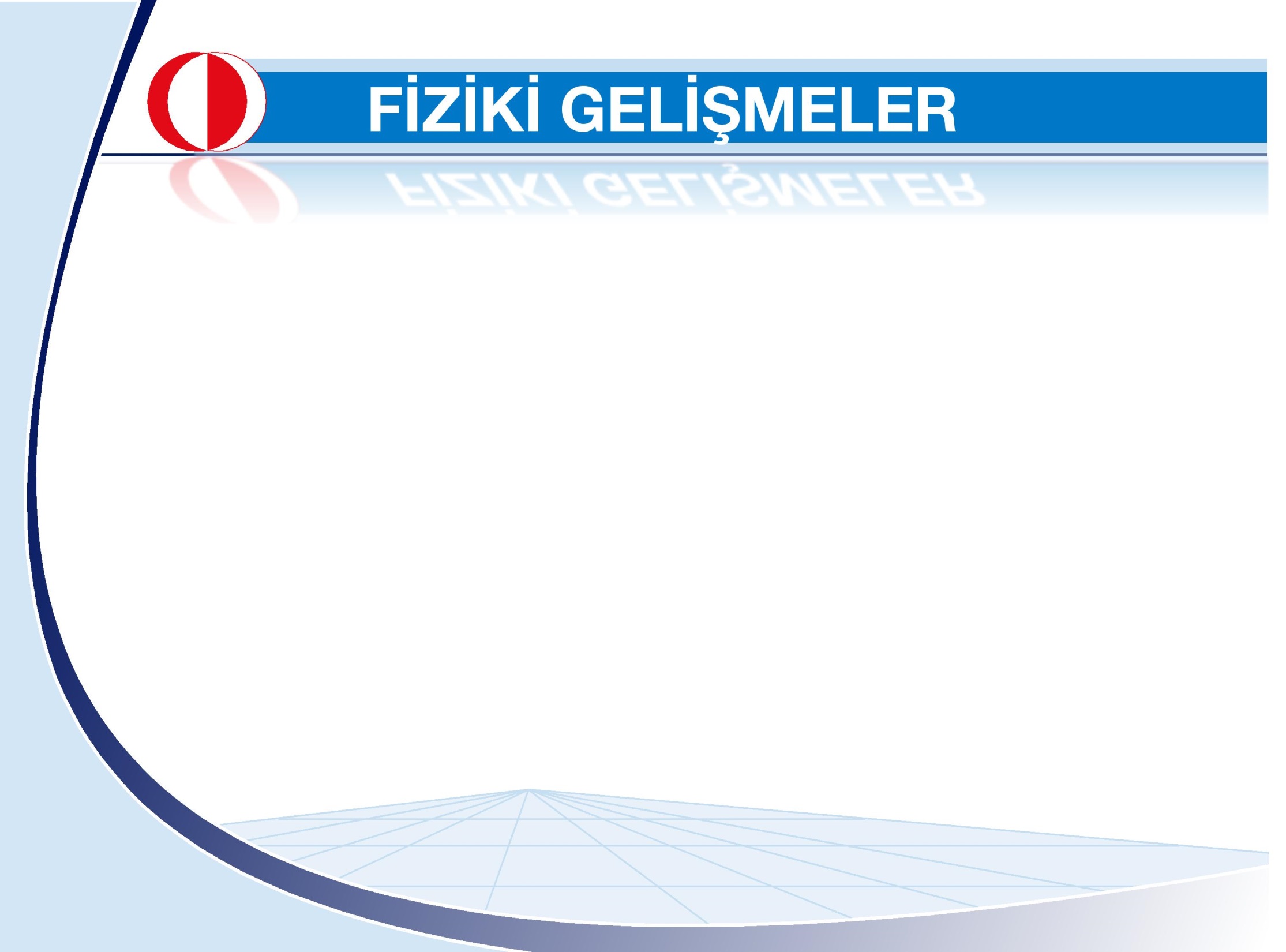 Fakültemiz A Binasında Yapı İşleri Teknik Daire Başkanlığı tarafından ihale kapsamında;

Kalorifer tesisatının zemininden geçen boruları yenilenmiş, ısınma sorunu olan ofislerin petek dilimleri artırılmak suretiyle ısı sorunu giderilmiştir,
Yangın merdiveni ve asansör yapılmıştır,
Sınıflar zemini karolarına cila uygulanmış, ofisler ile beraber badana boyası yapılmıştır,
Engelli tuvaleti yapılmış, öğrenci tuvaletleri yenilenmiş ve personel tuvalet kapıları değiştirilmiştir.
50
50
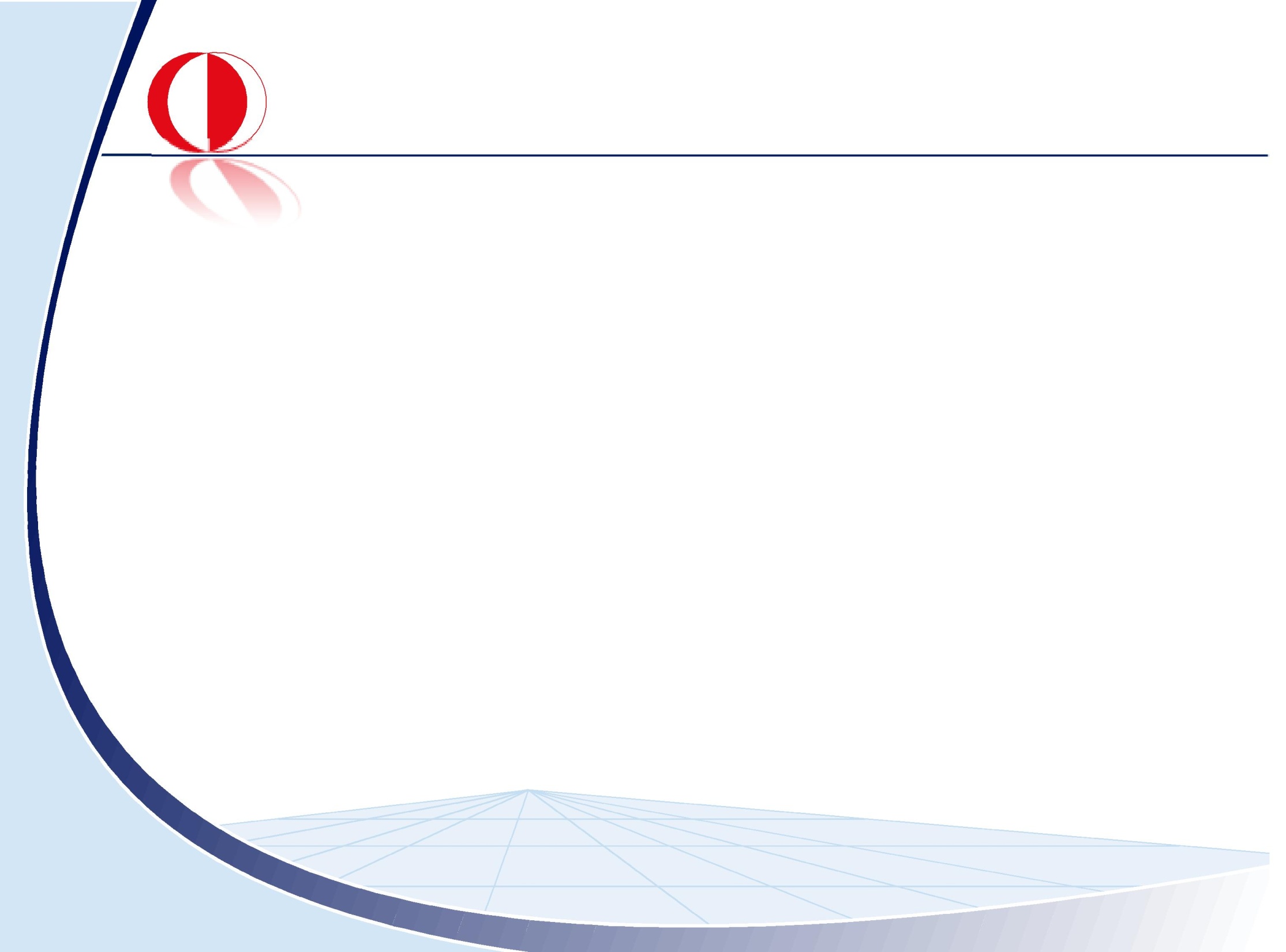 TEŞEKKÜRLER
51